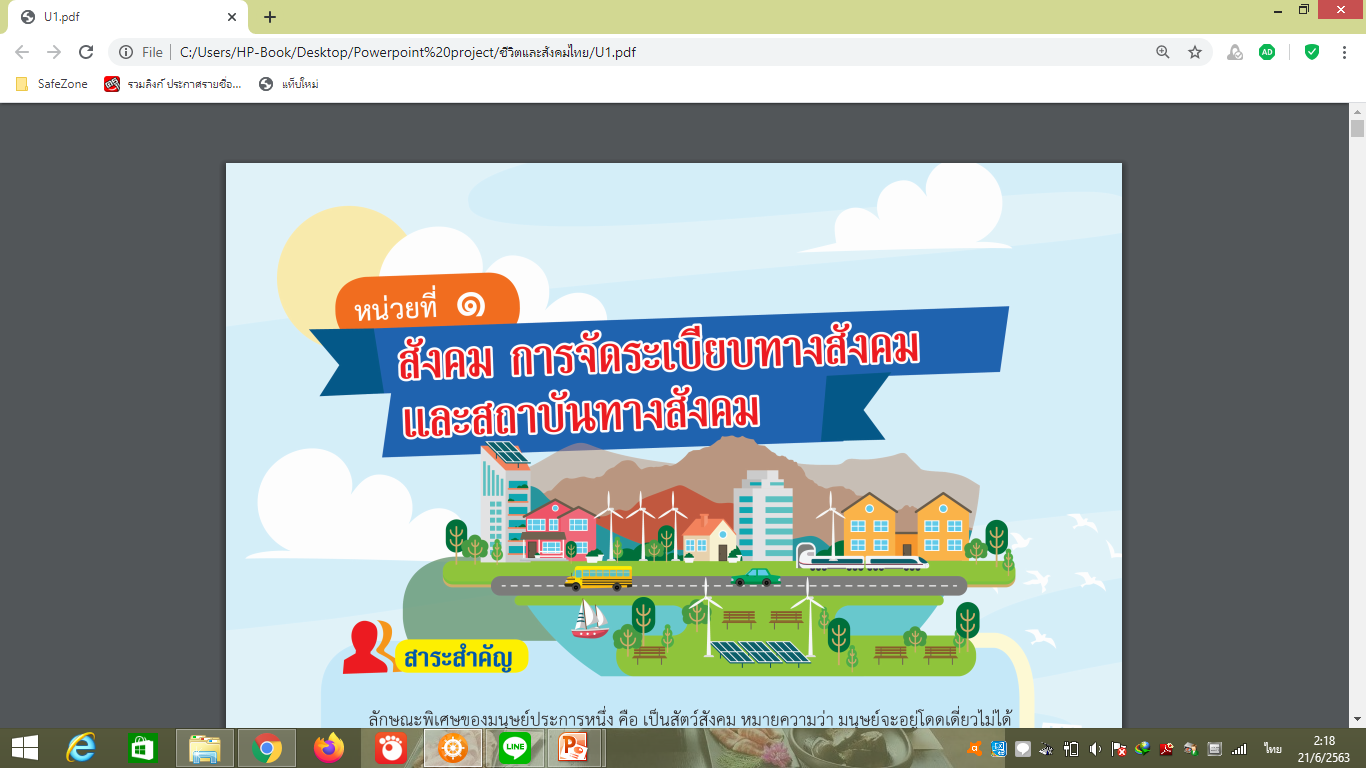 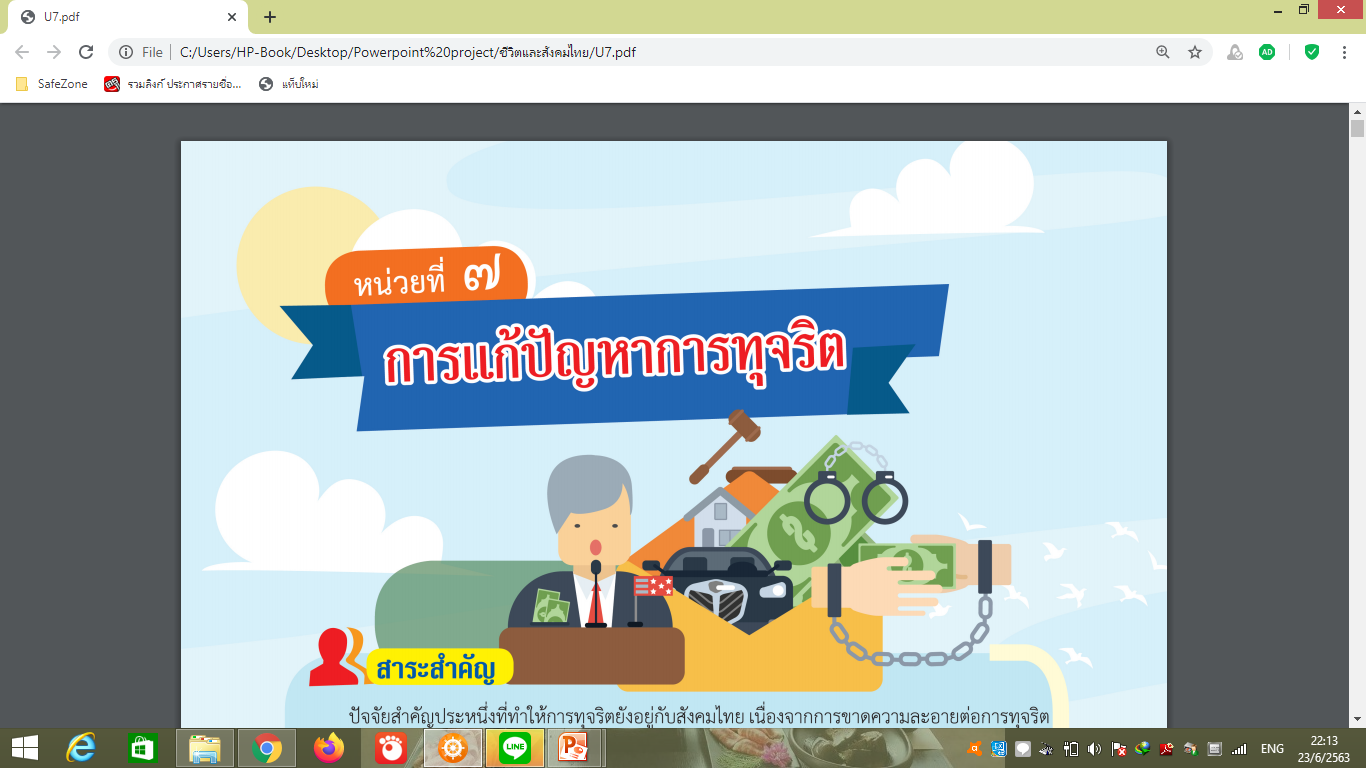 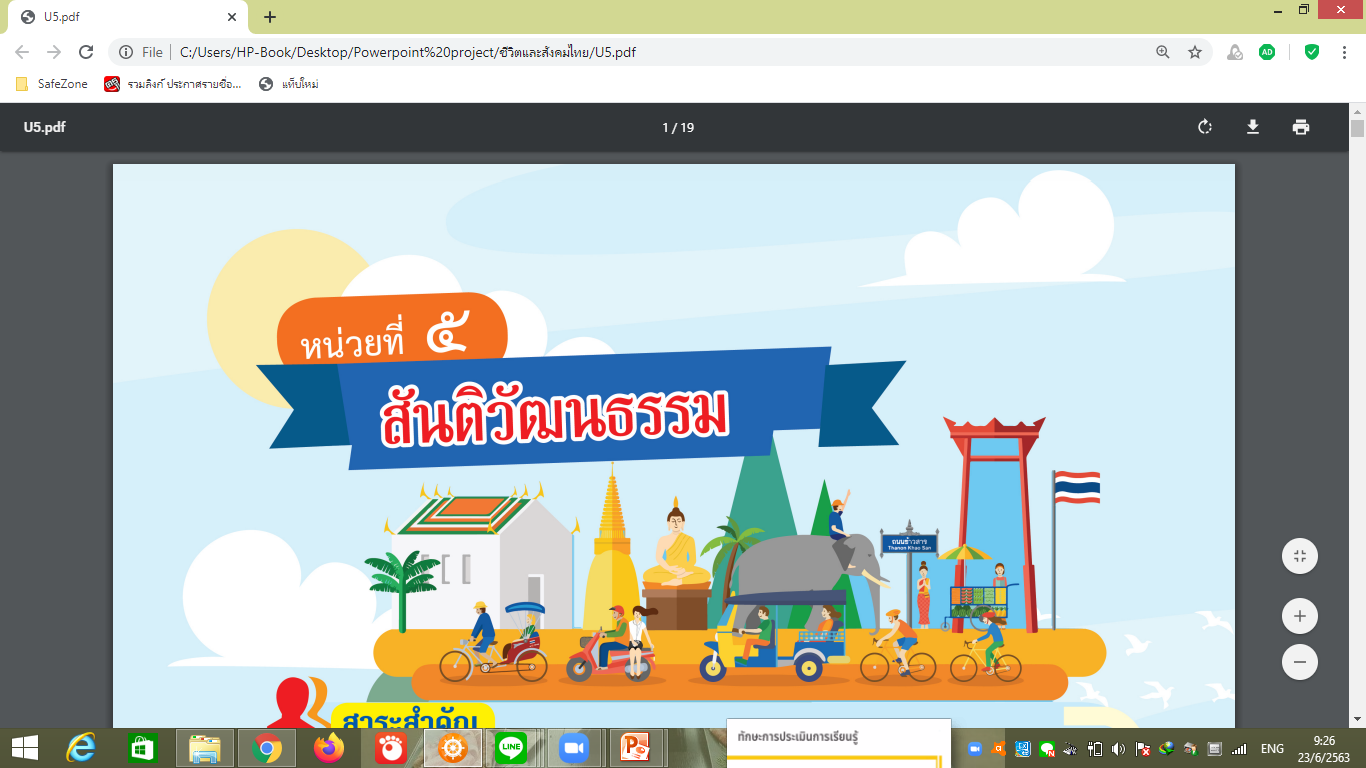 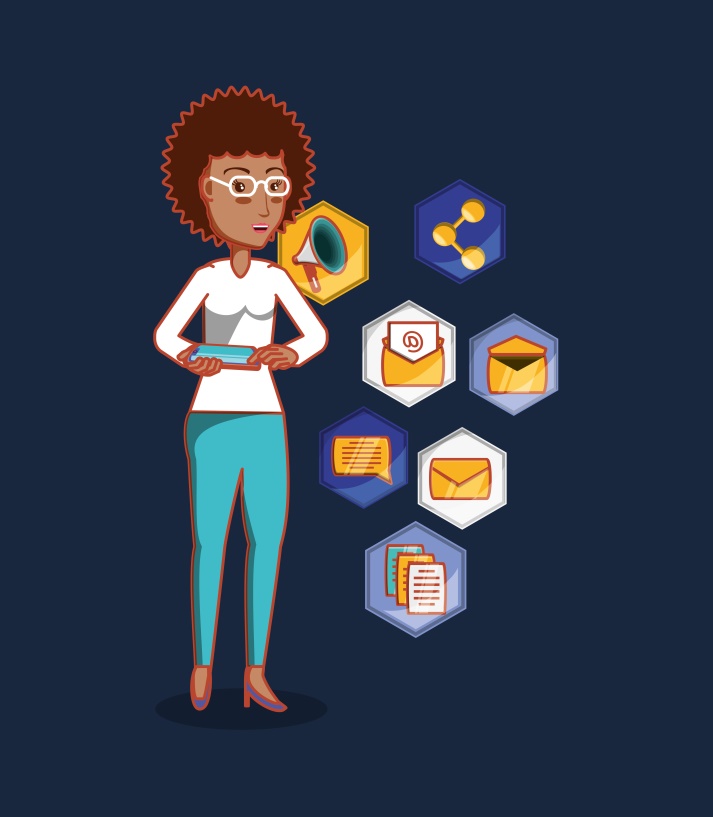 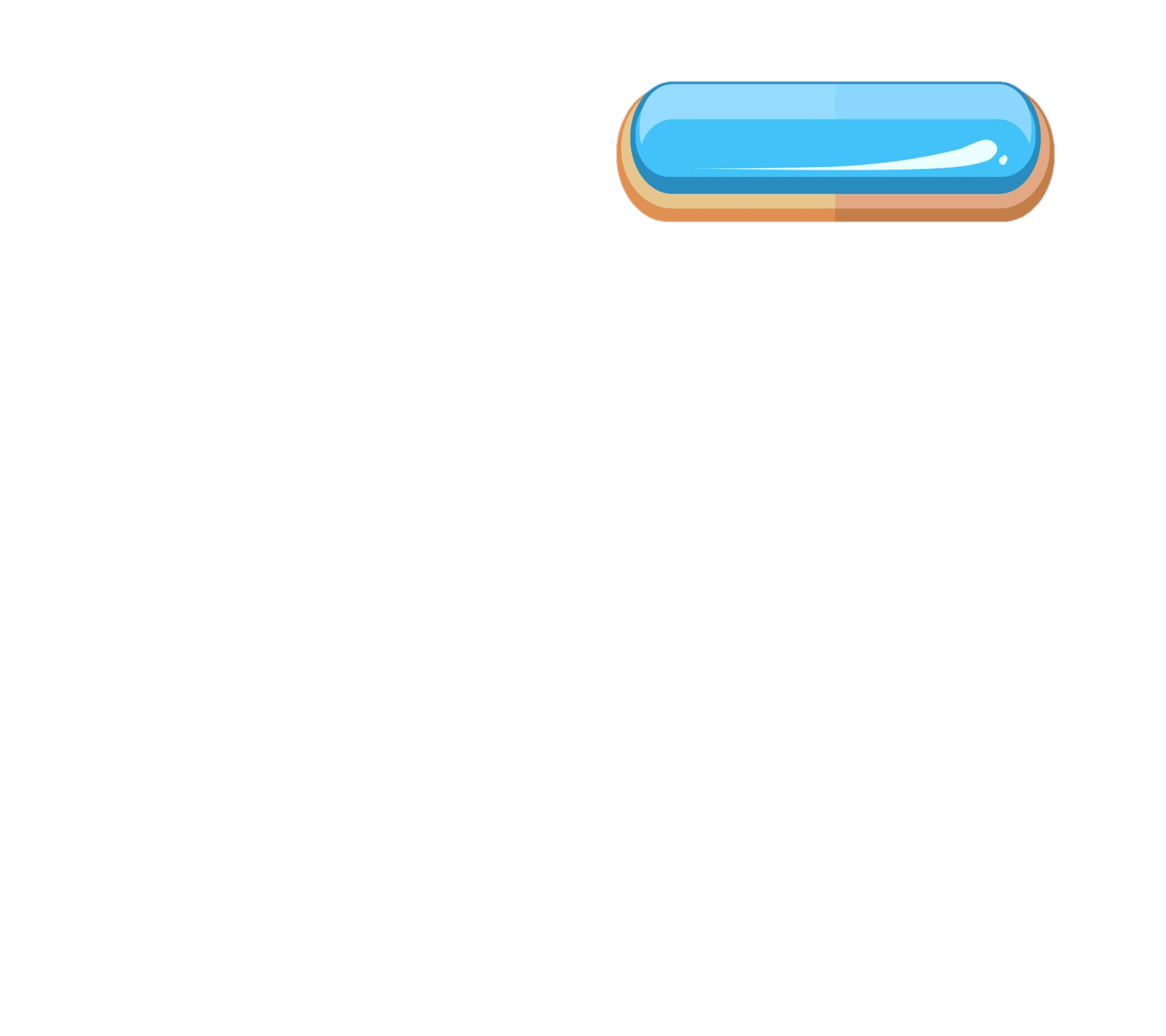 สาระการเรียนรู้
1. ความหมายและรูปแบบการทุจริต
2. สาเหตุการทุจริต
3. สถานการณ์การทุจริตในประเทศไทย
4. ผลกระทบของการทุจริตต่อการพัฒนา
ประเทศไทย
5. การป้องกันและปราบปรามการทุจริต
6. สังคมที่ไม่ทนต่อการทุจริต
7. หน่วยงานต่อต้านการทุจริตในประเทศไทย
1. ความหมายและรูปแบบการทุจริต
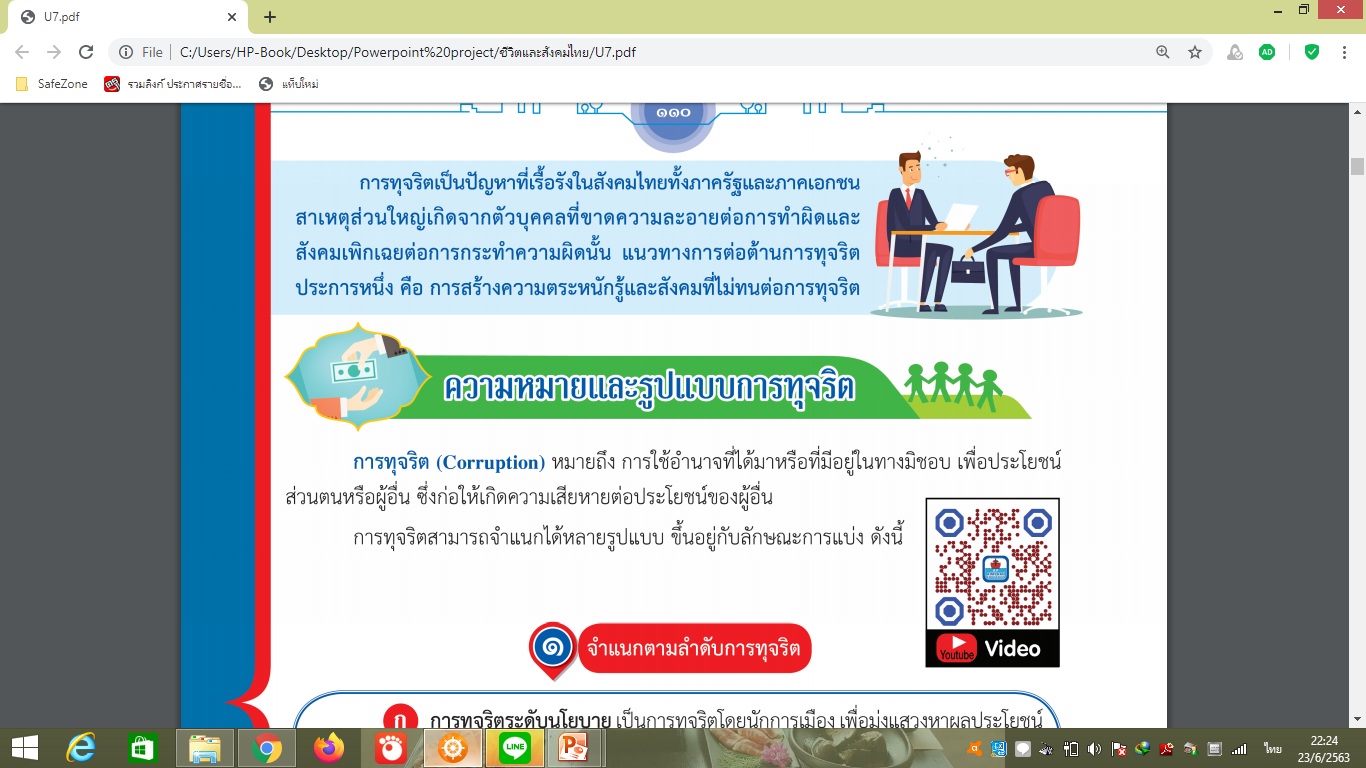 1. ความหมายและรูปแบบการทุจริต
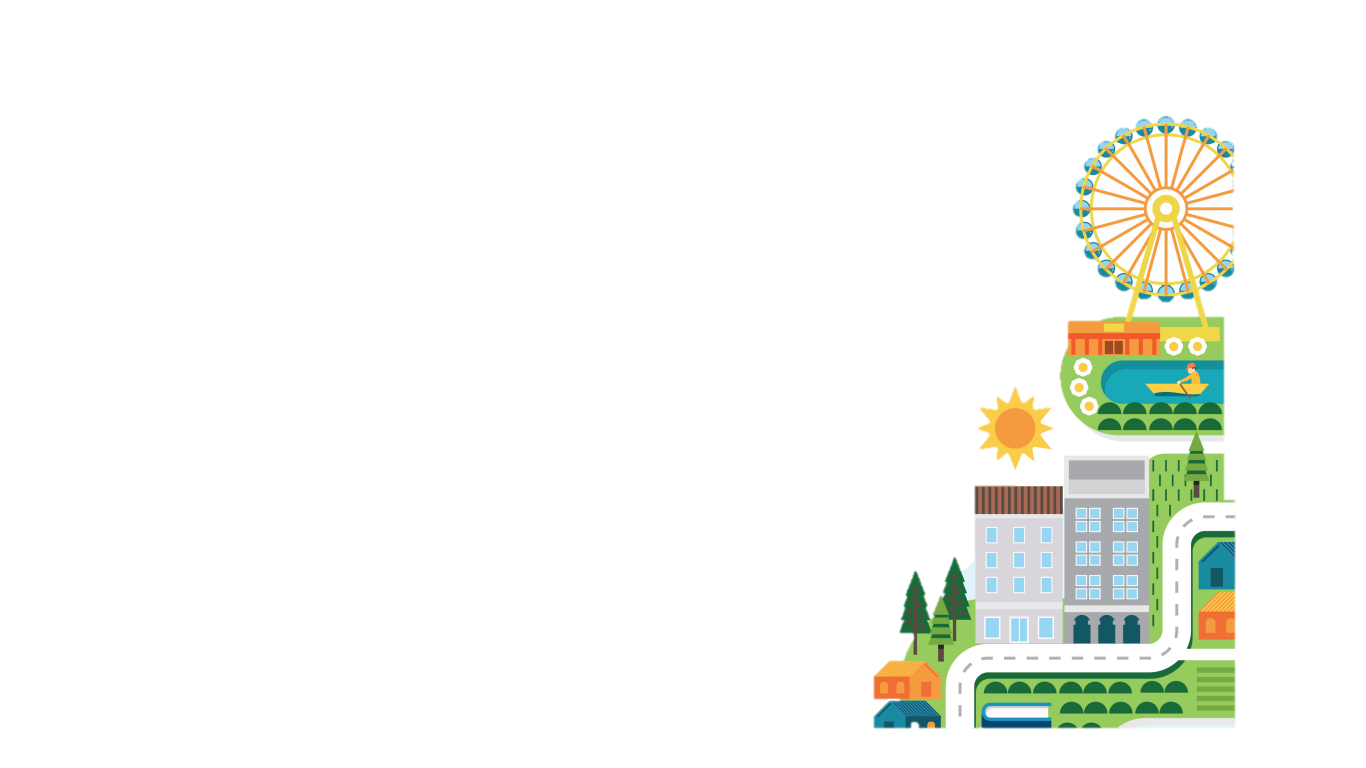 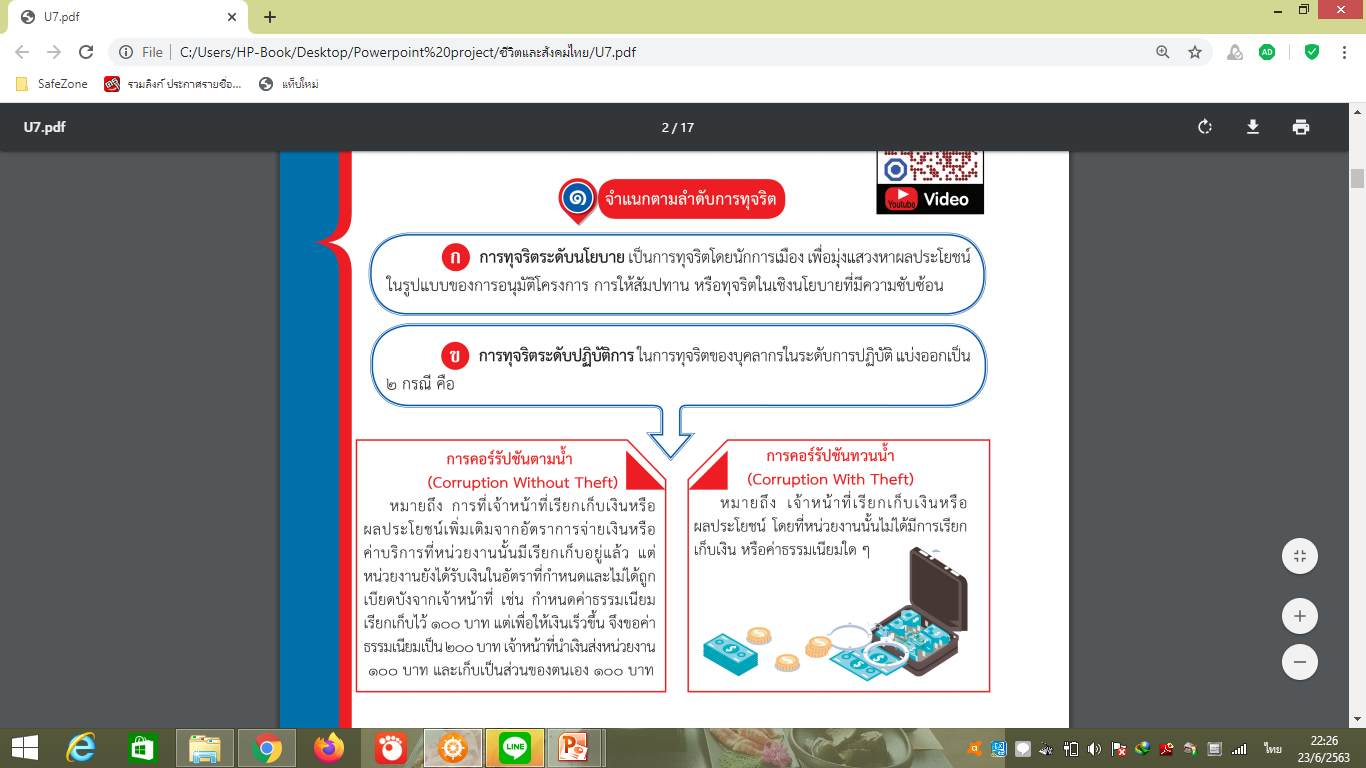 1. ความหมายและรูปแบบการทุจริต
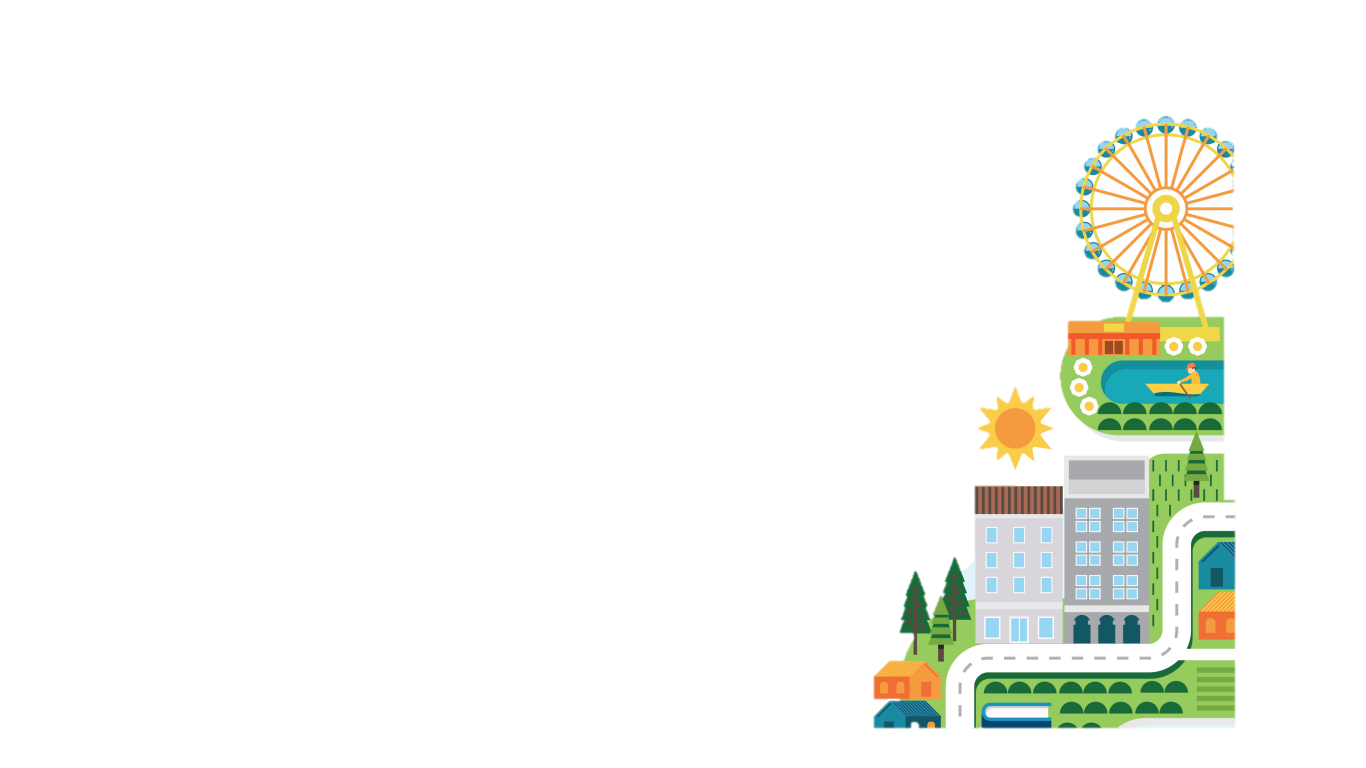 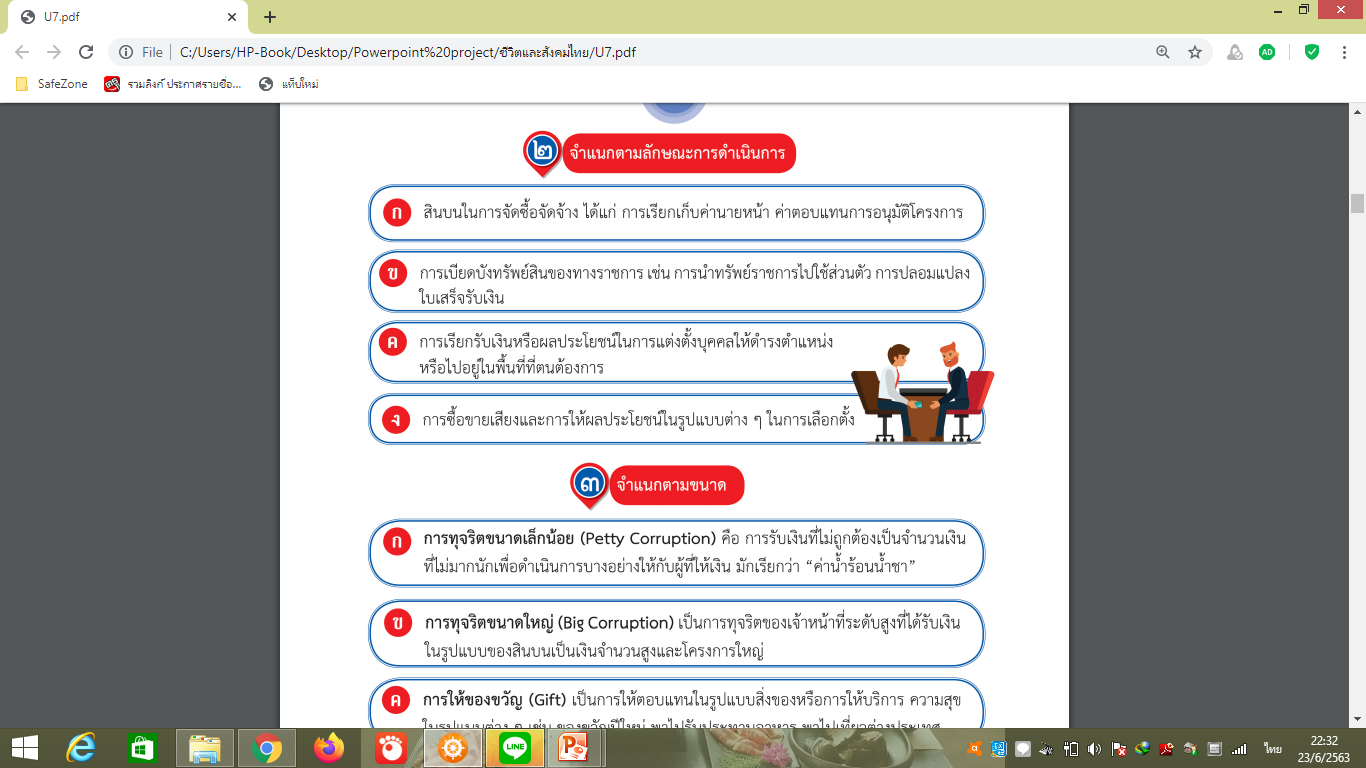 1. ความหมายและรูปแบบการทุจริต
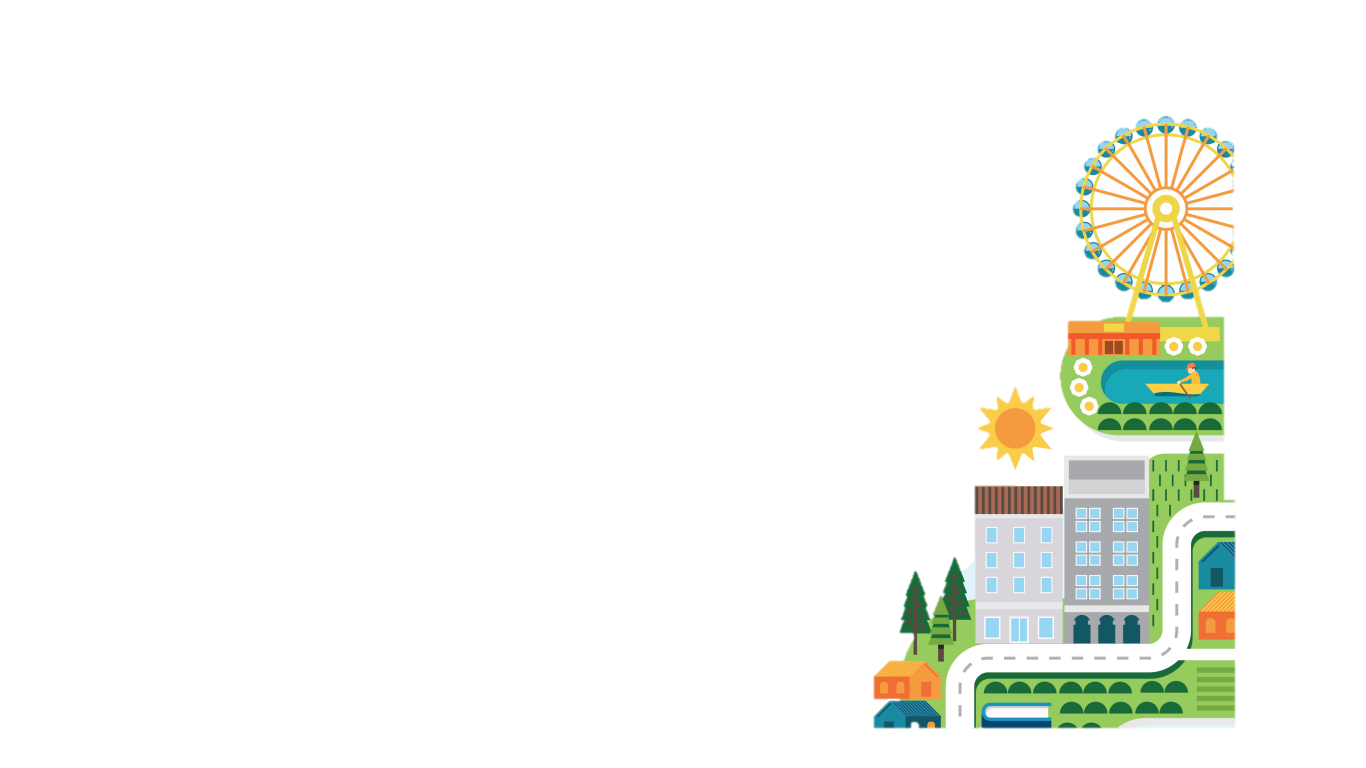 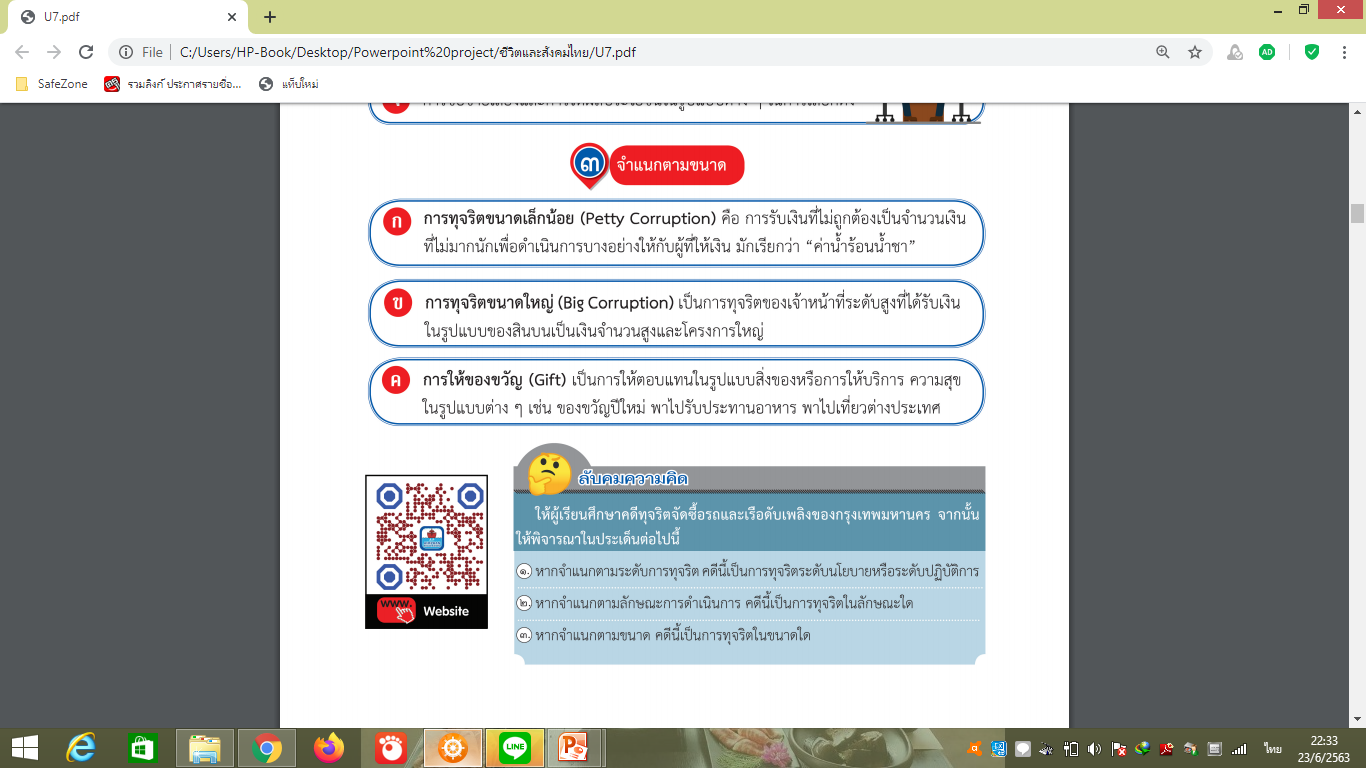 2. สาเหตุการทุจริต
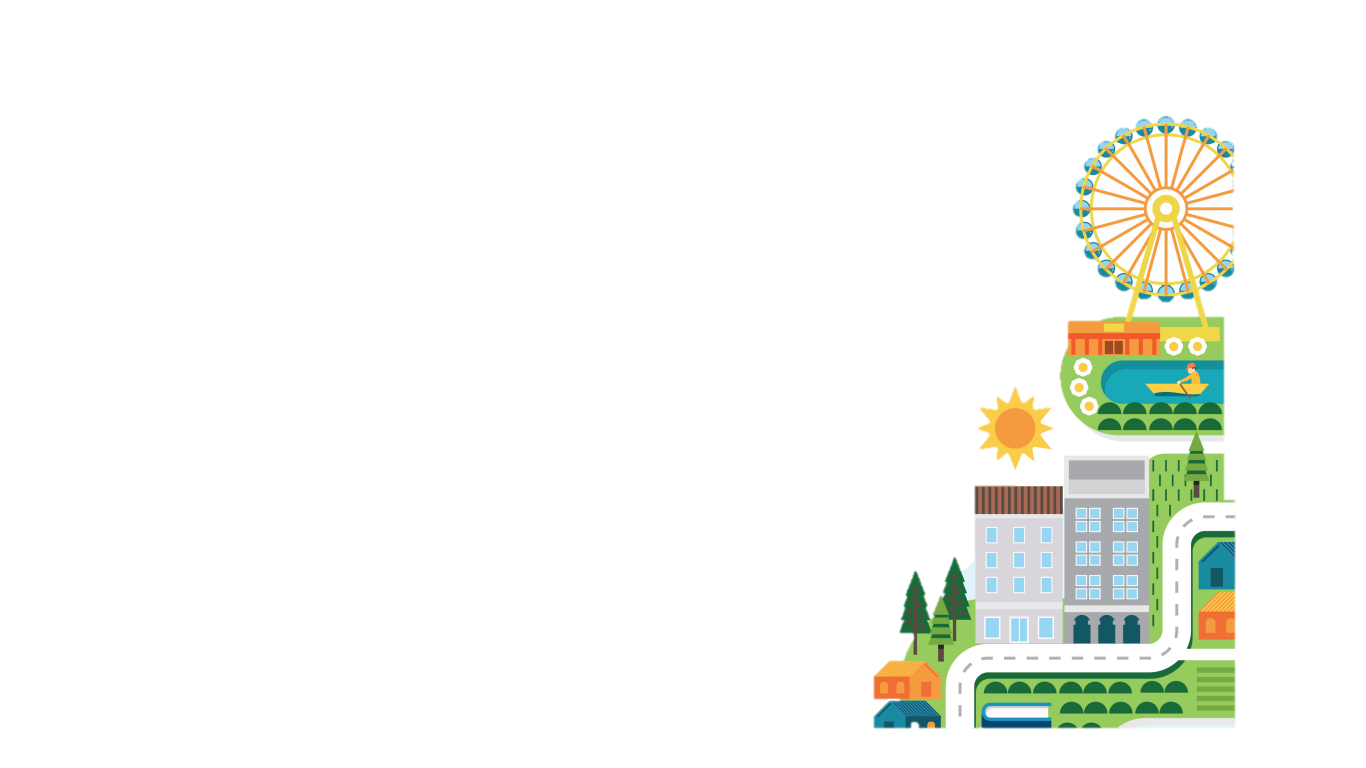 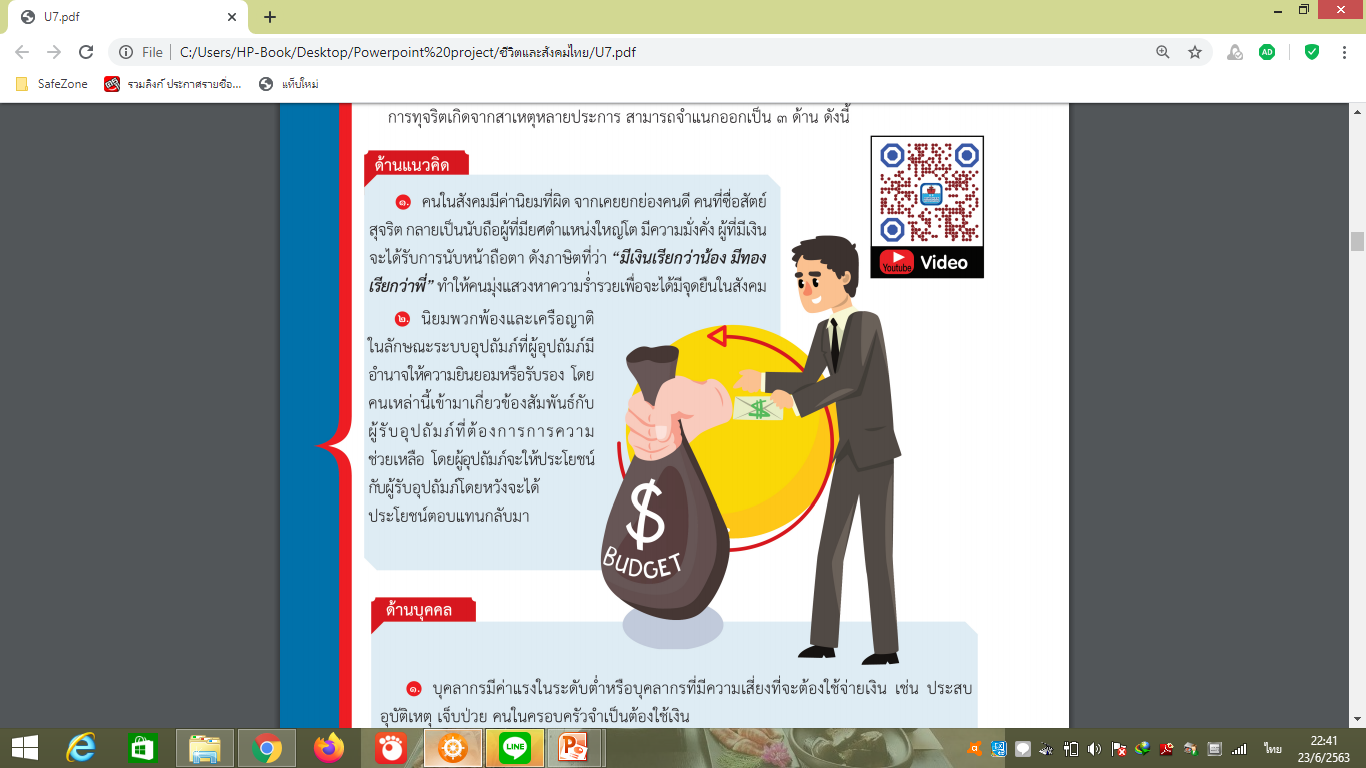 2. สาเหตุการทุจริต
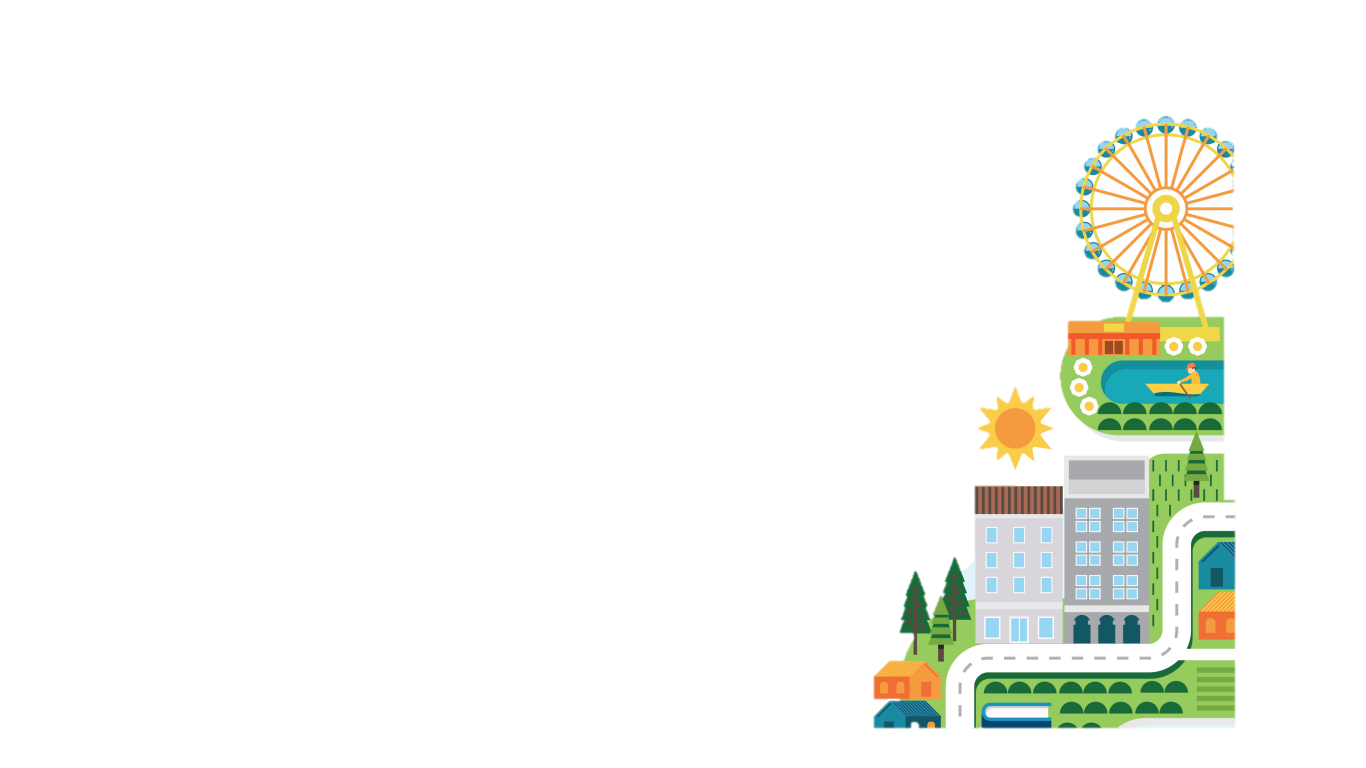 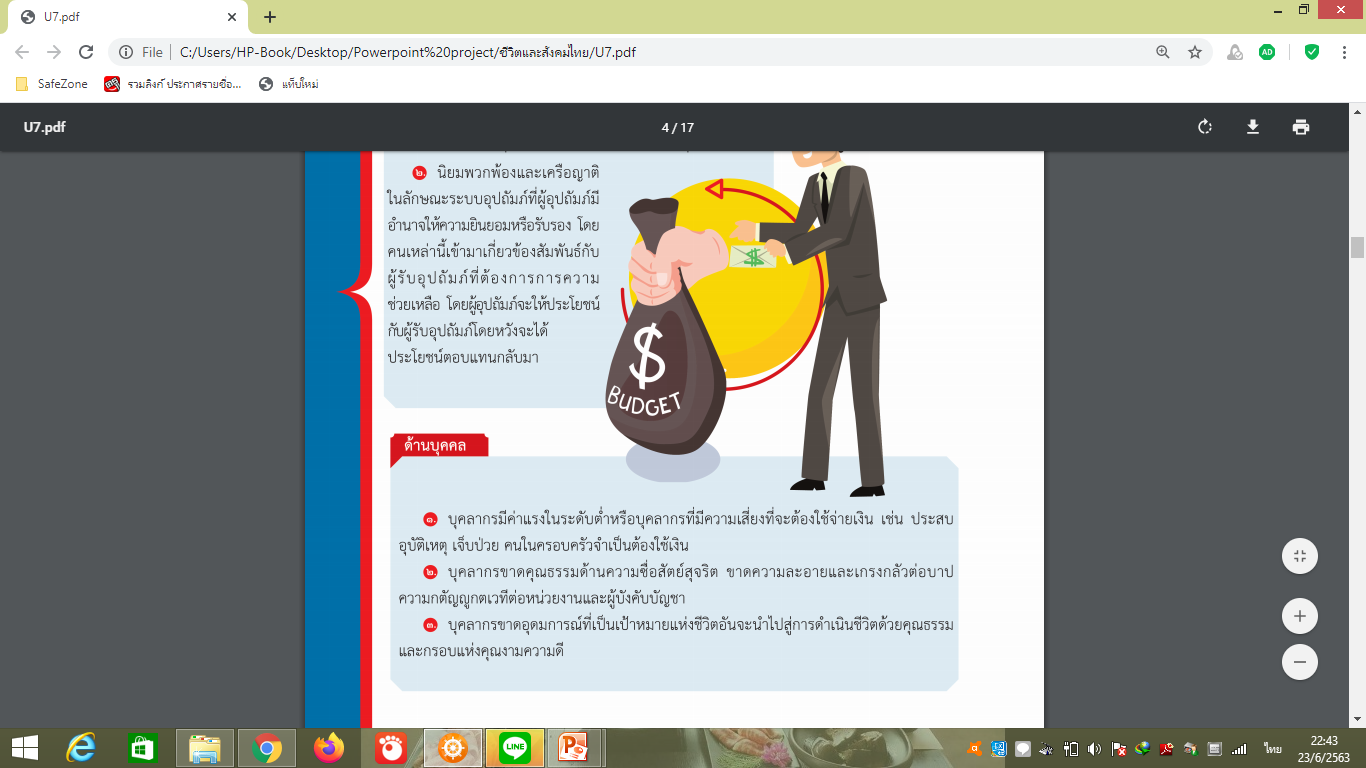 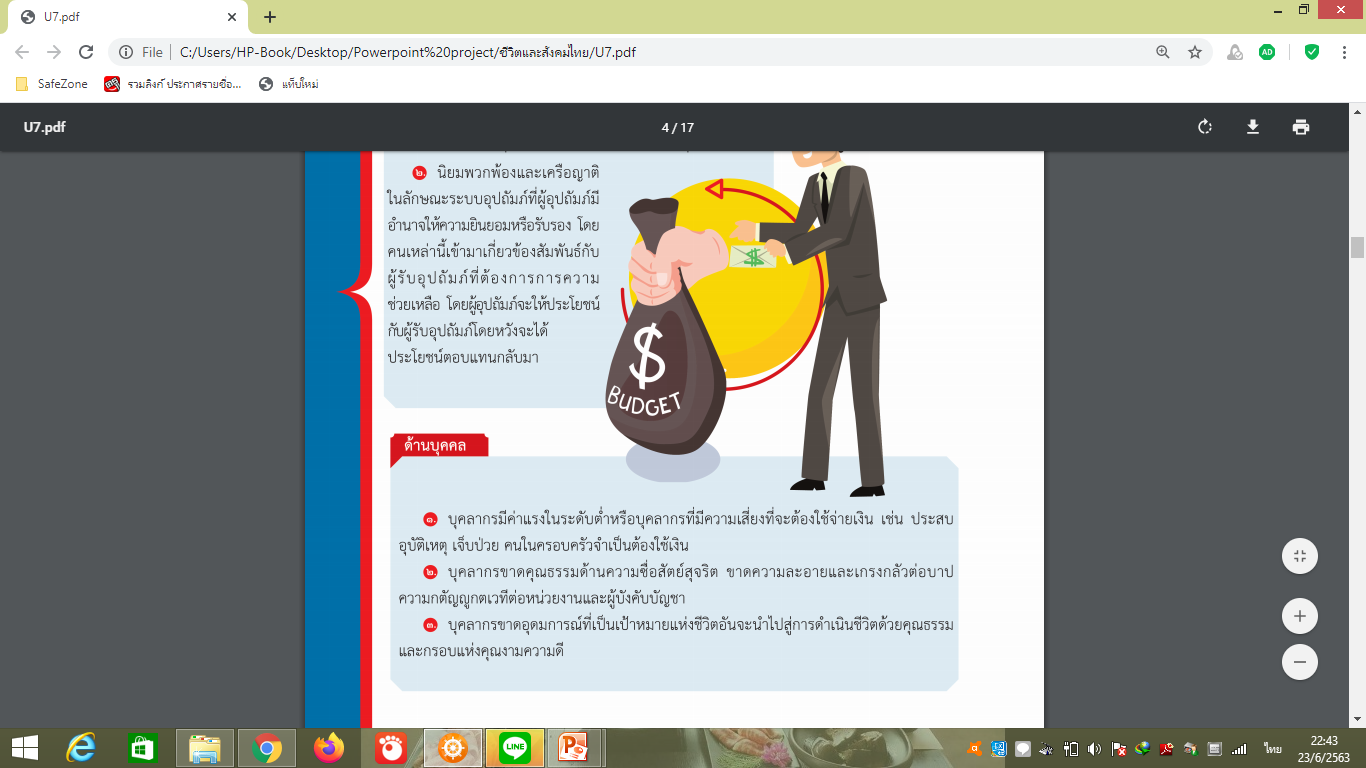 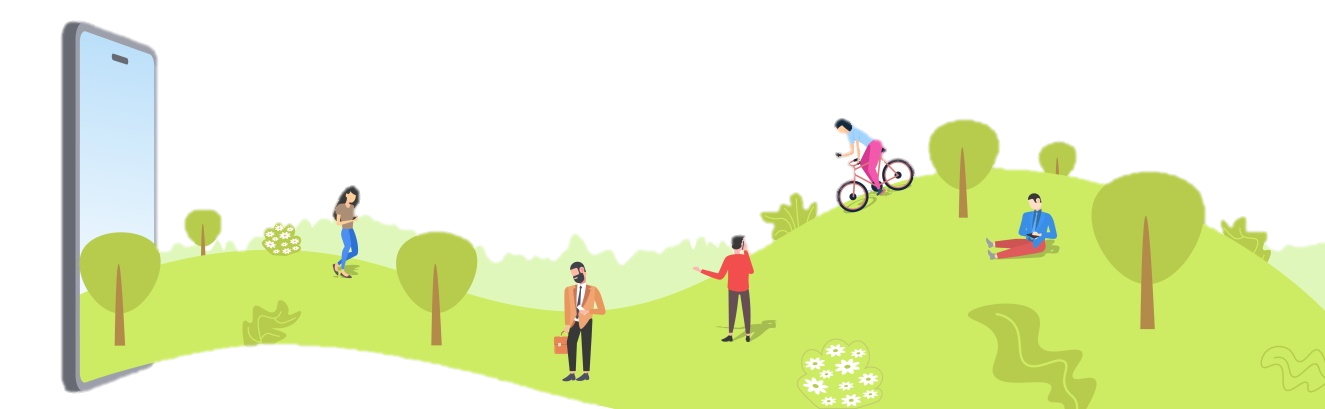 3. สถานการณ์การทุจริตในประเทศไทย
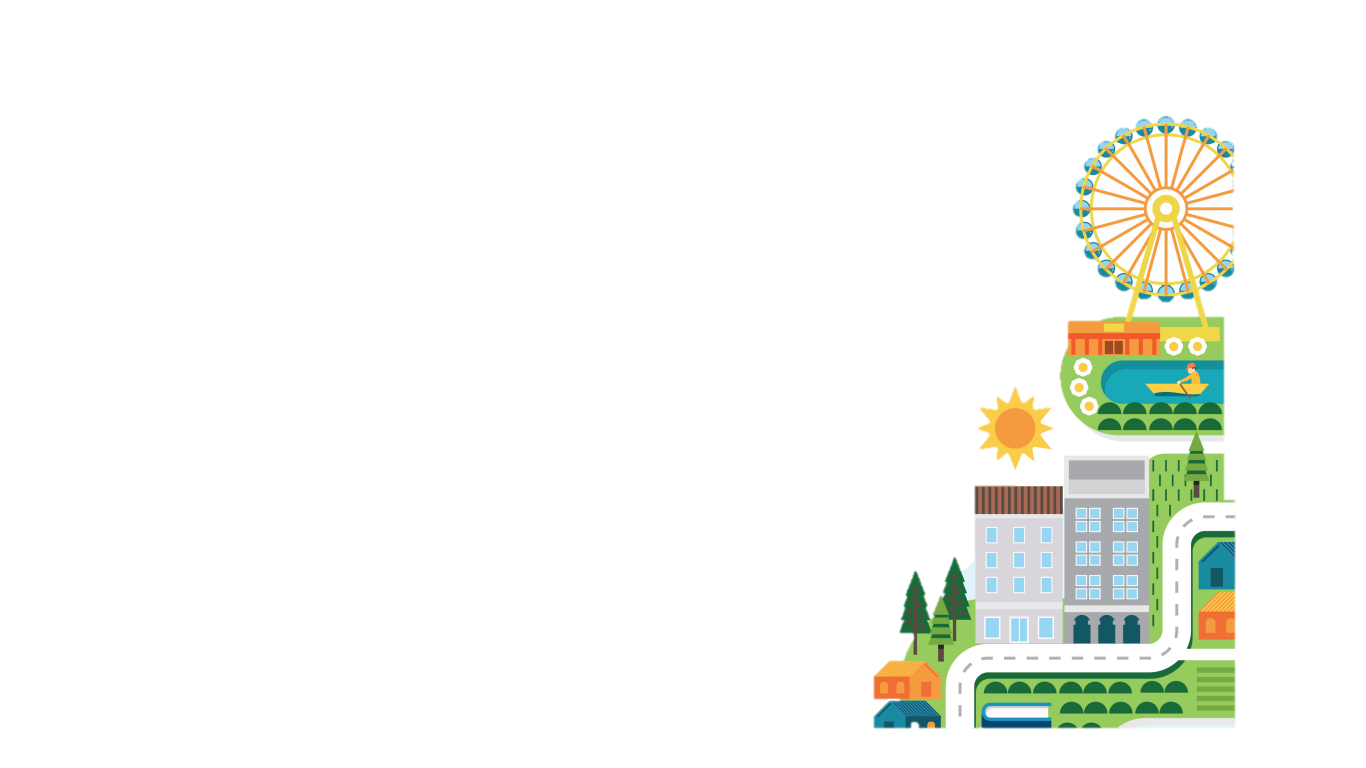 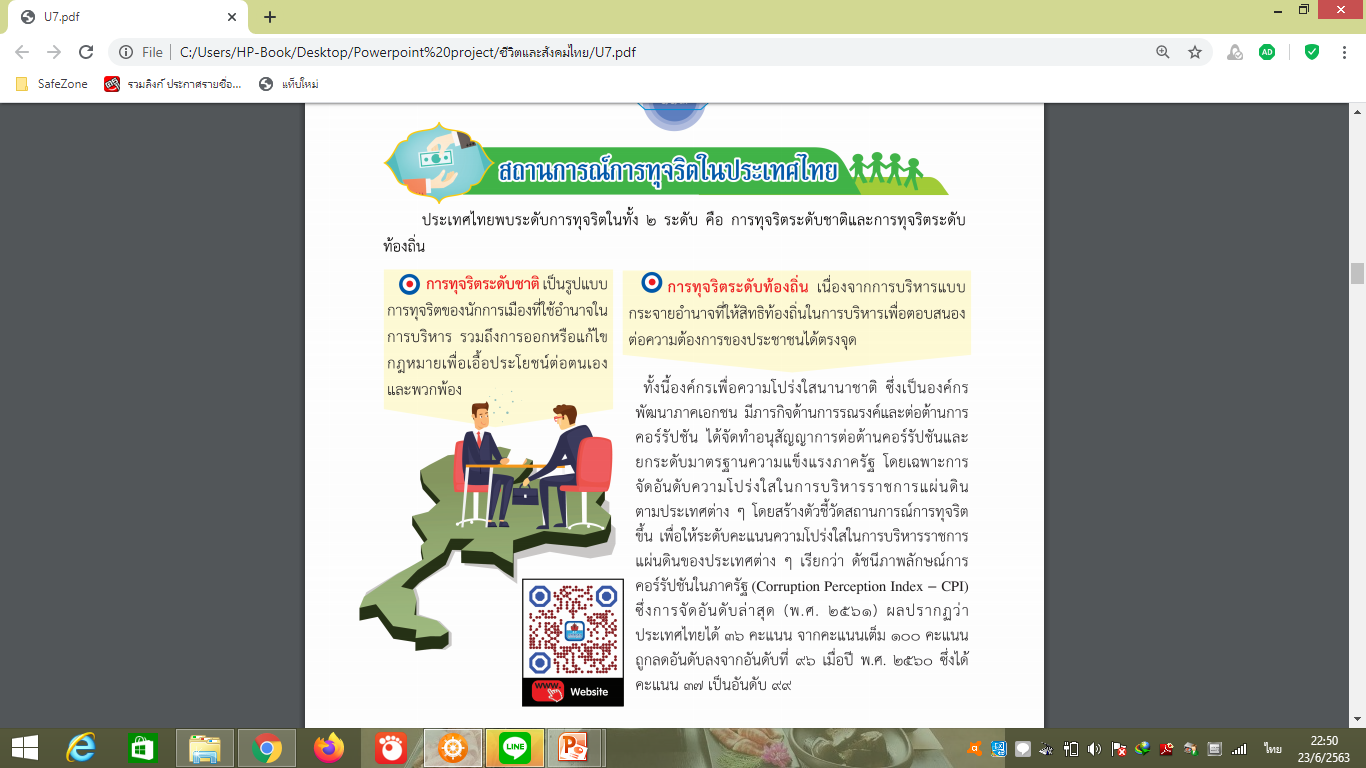 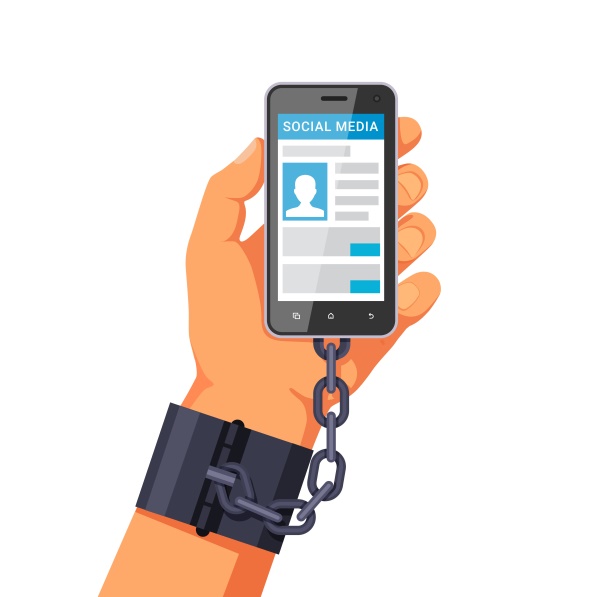 4. ผลกระทบของการทุจริตต่อการพัฒนาประเทศไทย
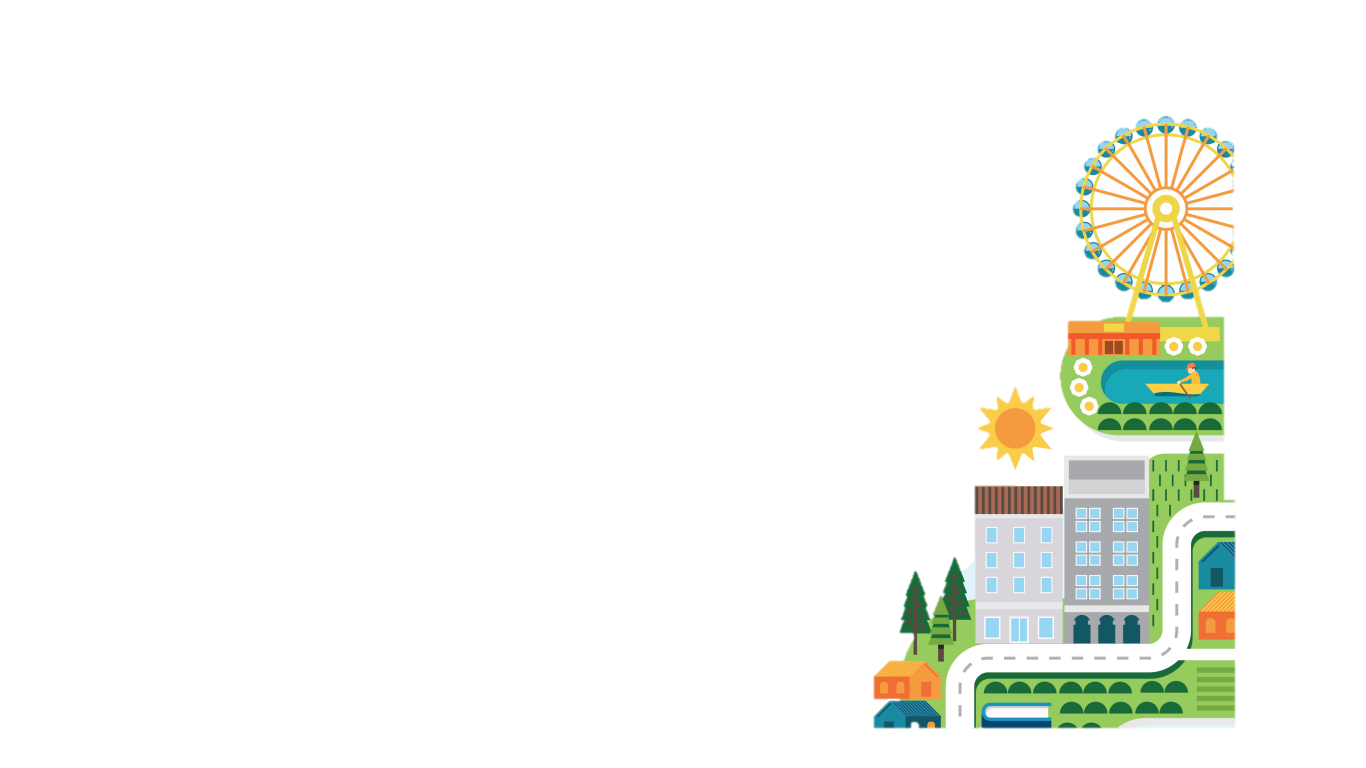 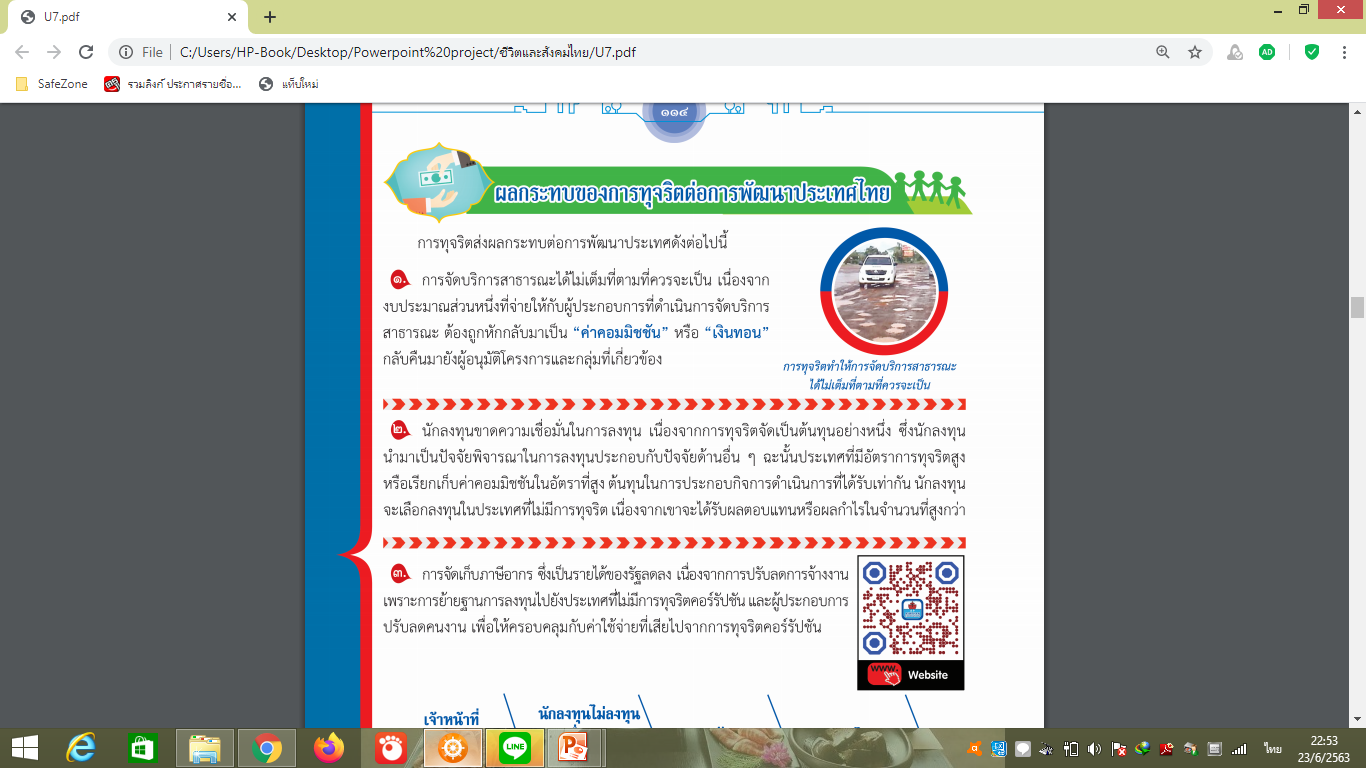 4. ผลกระทบของการทุจริตต่อการพัฒนาประเทศไทย
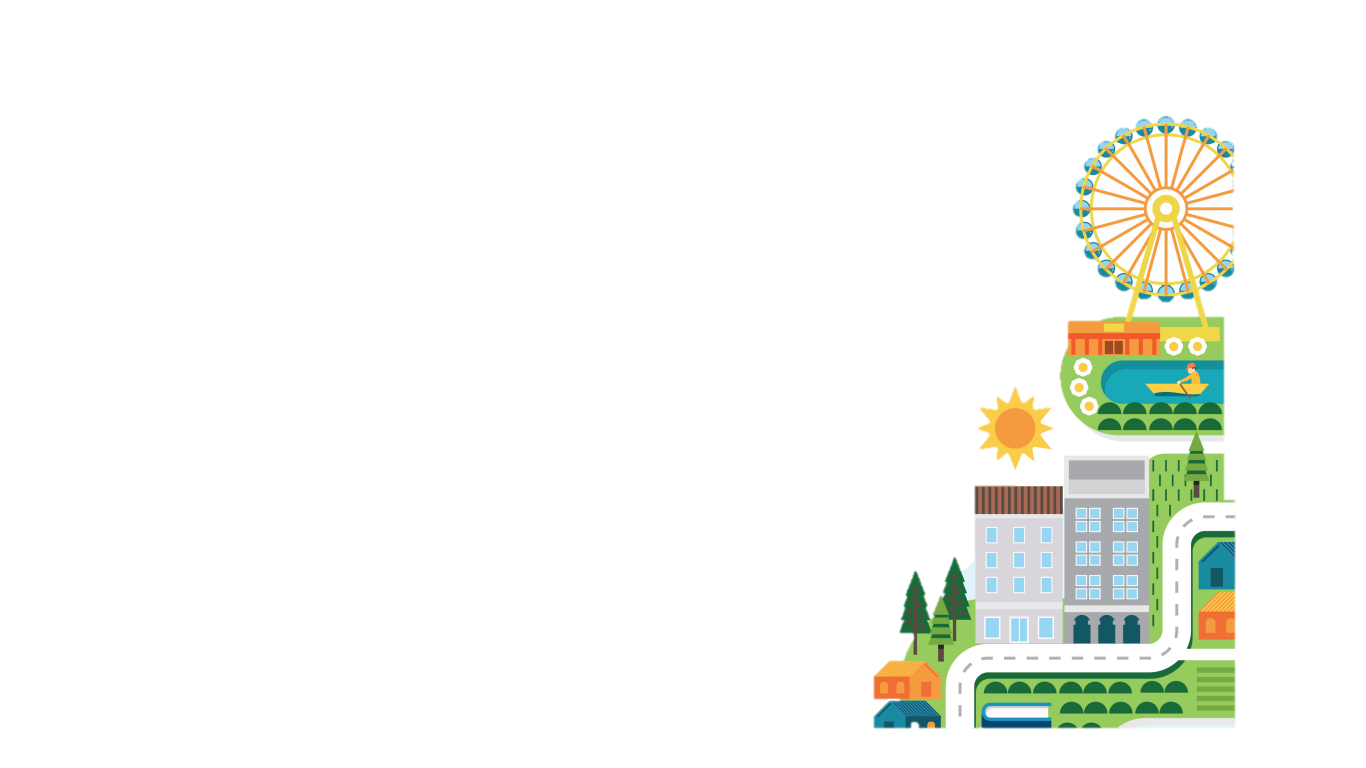 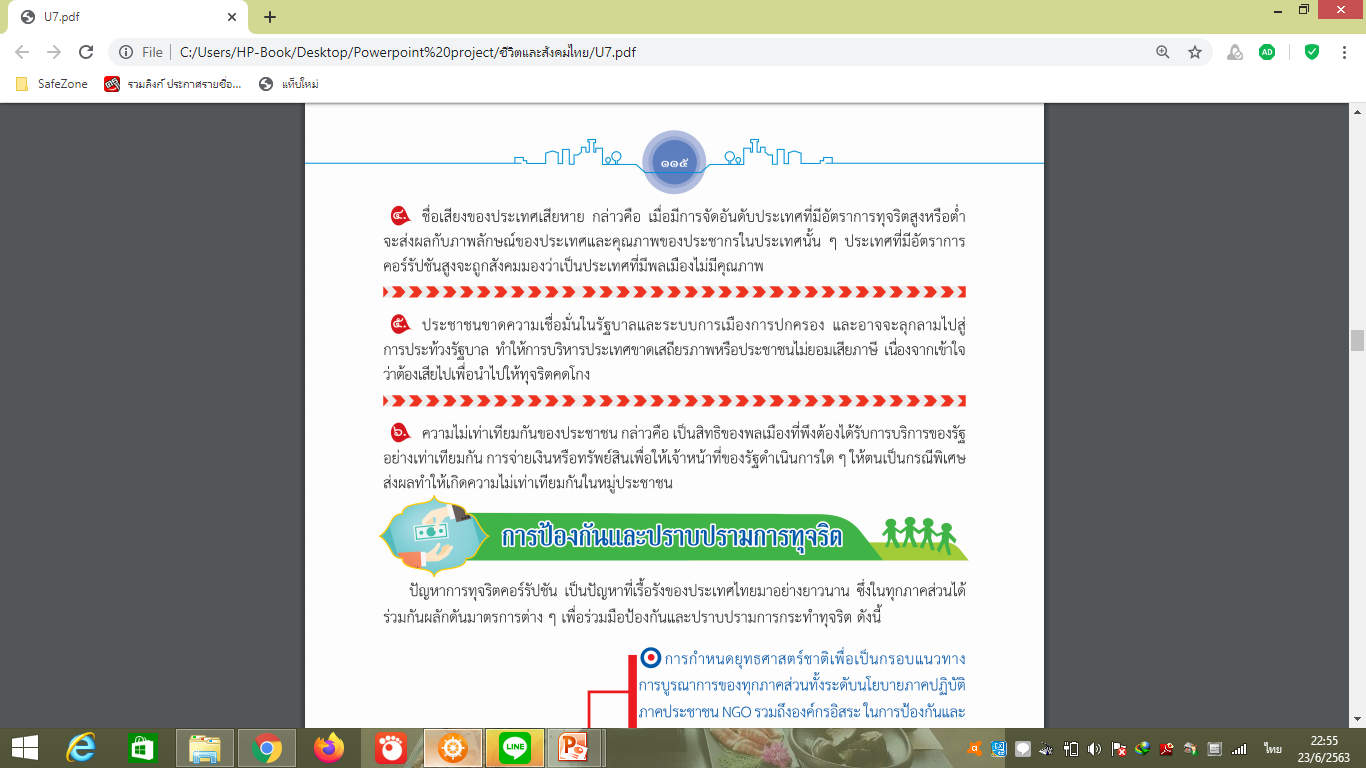 5. การป้องกันและปราบปรามการทุจริต
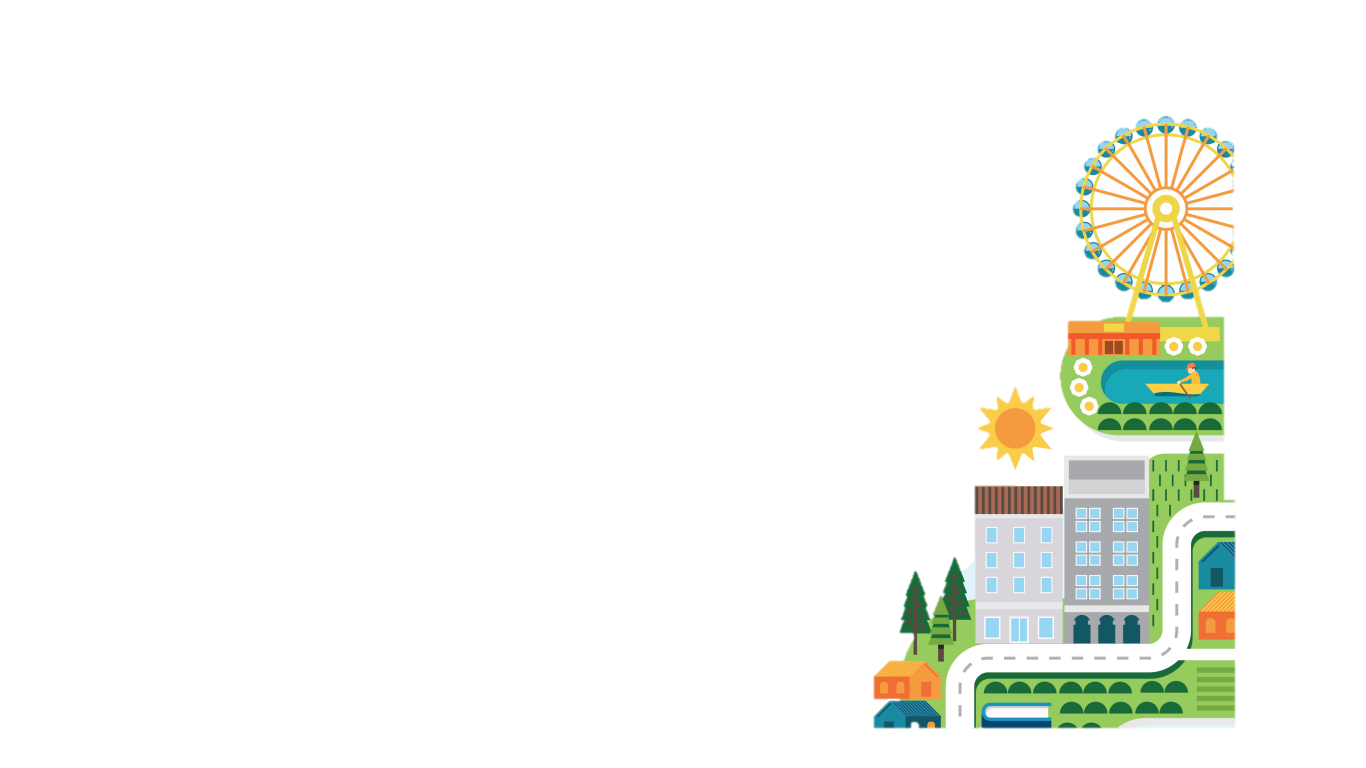 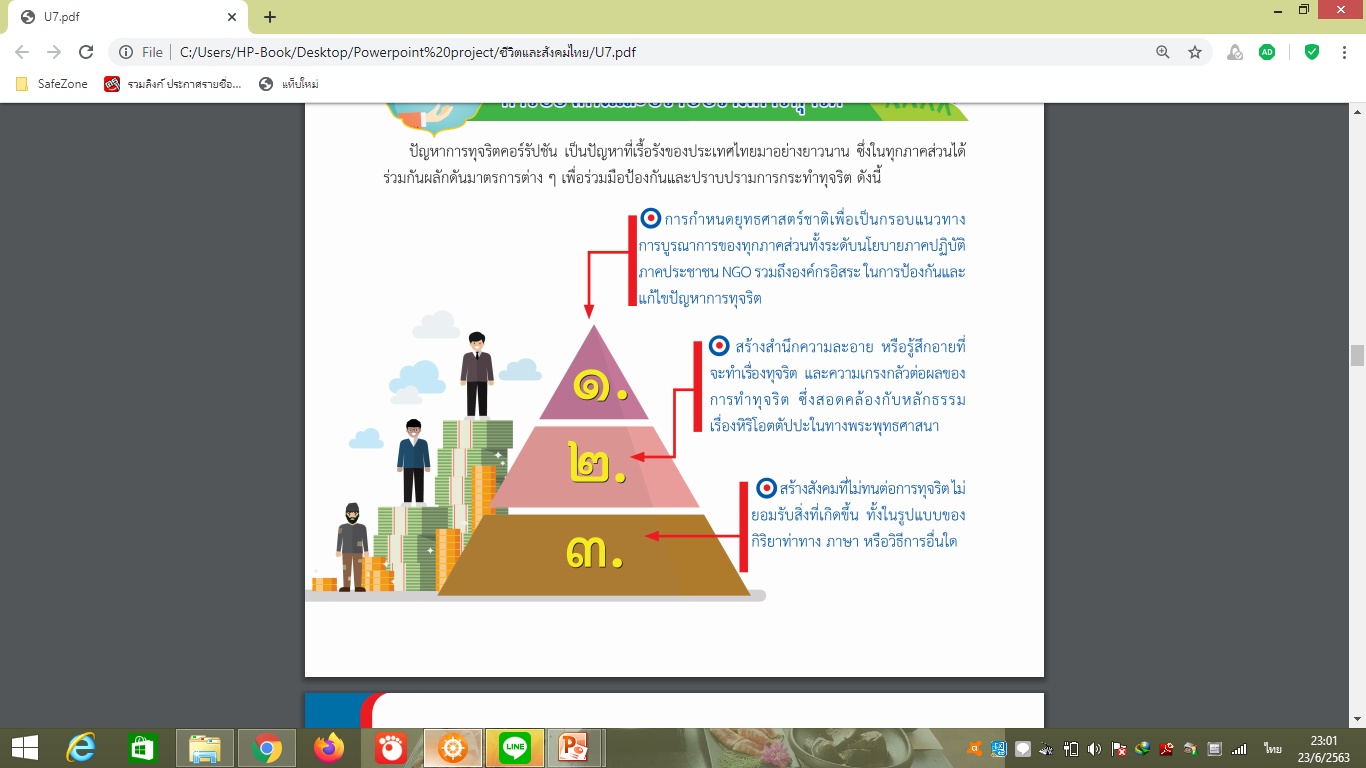 6. สังคมที่ไม่ทนต่อการทุจริต
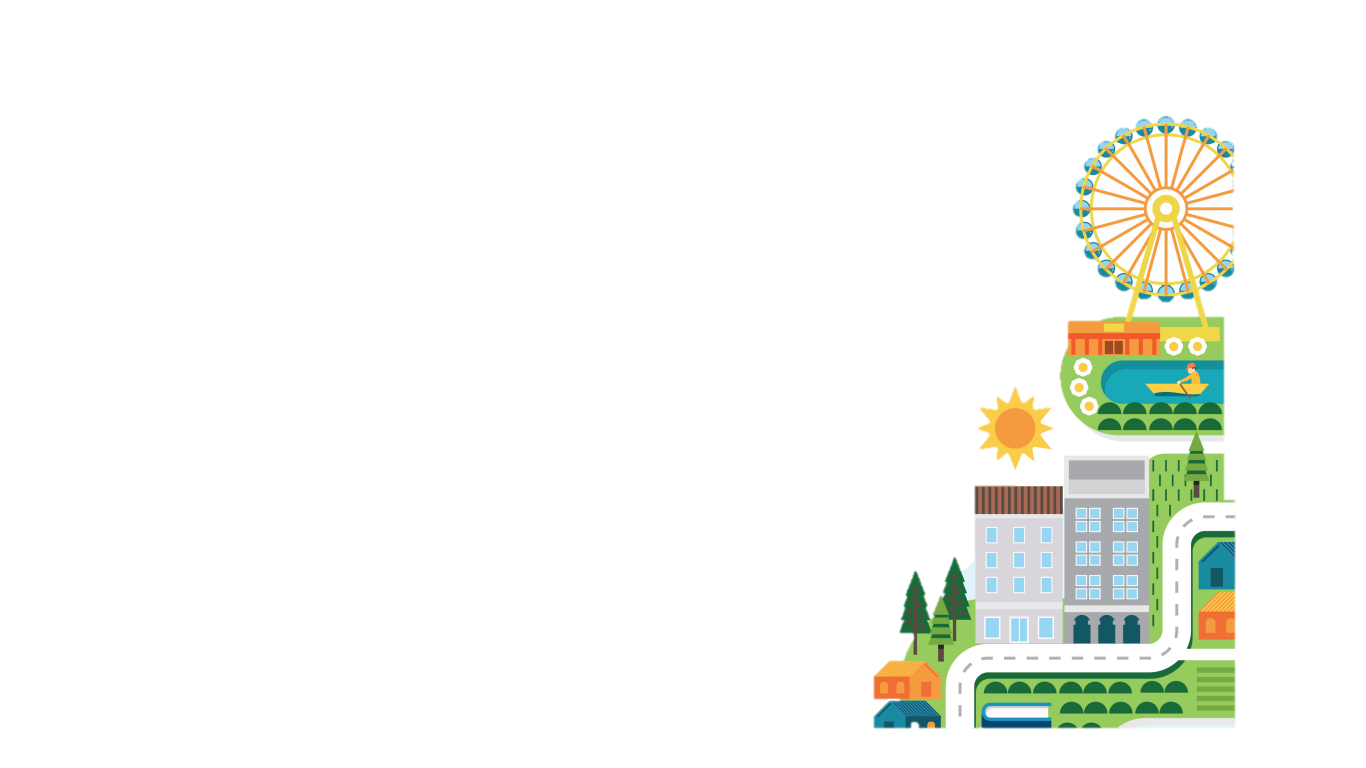 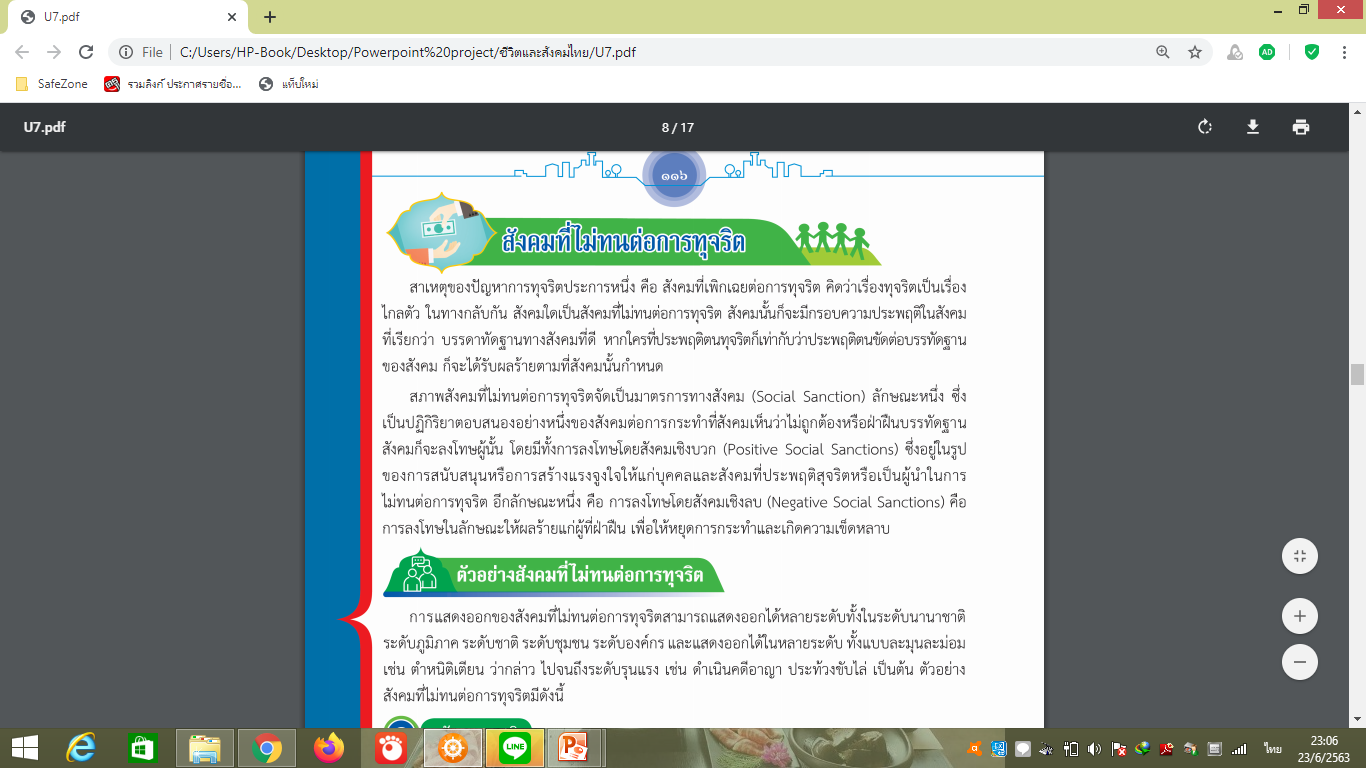 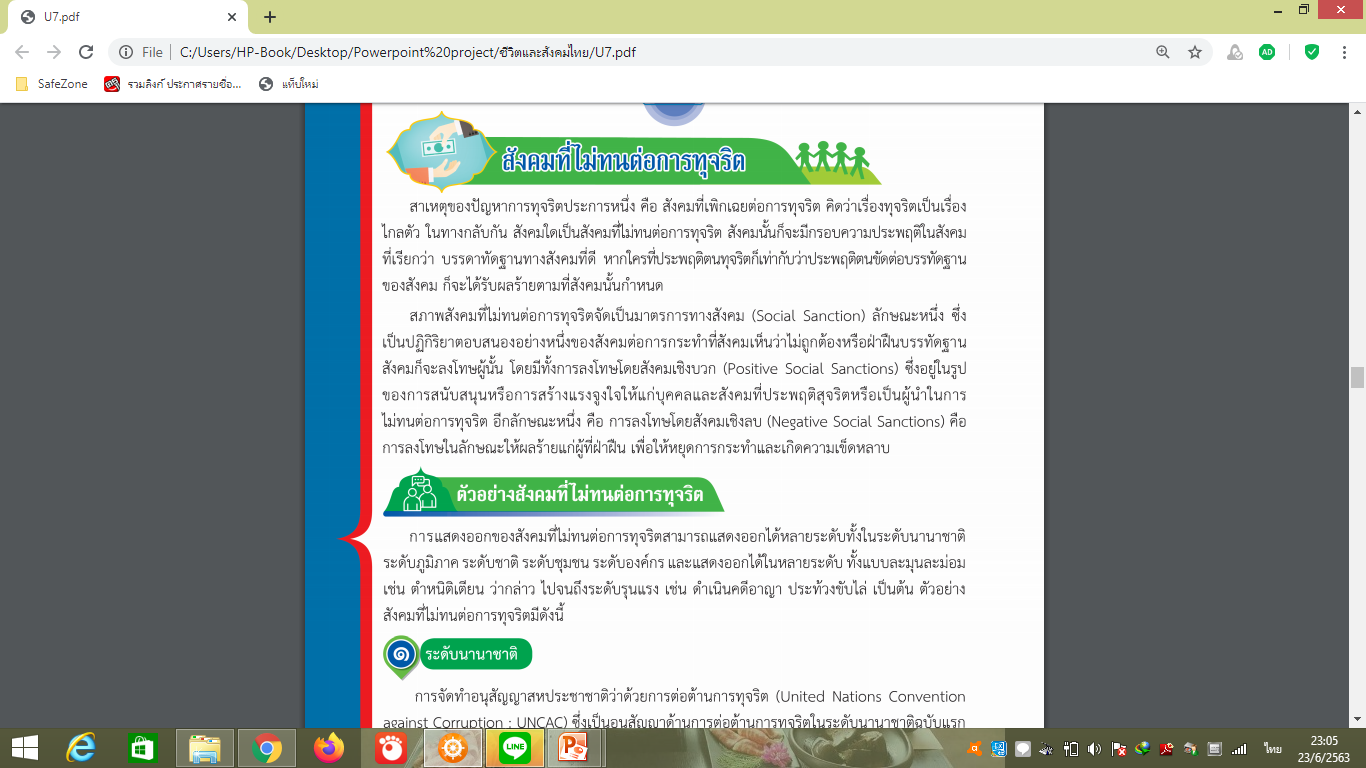 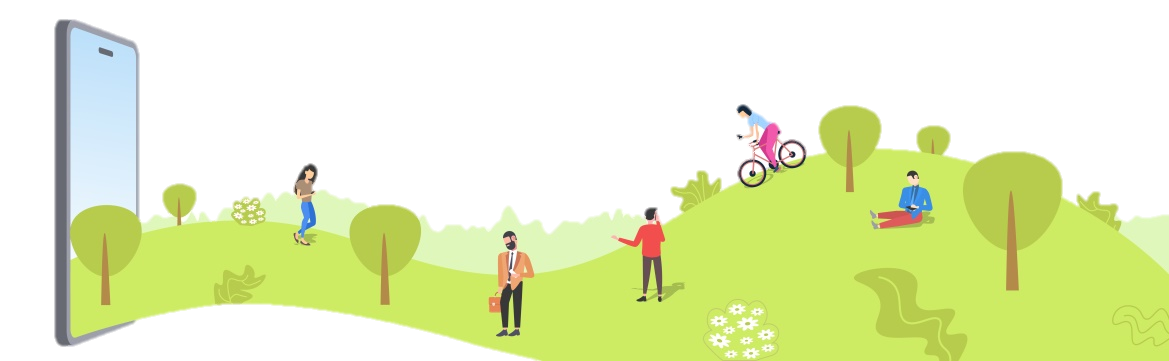 6. สังคมที่ไม่ทนต่อการทุจริต
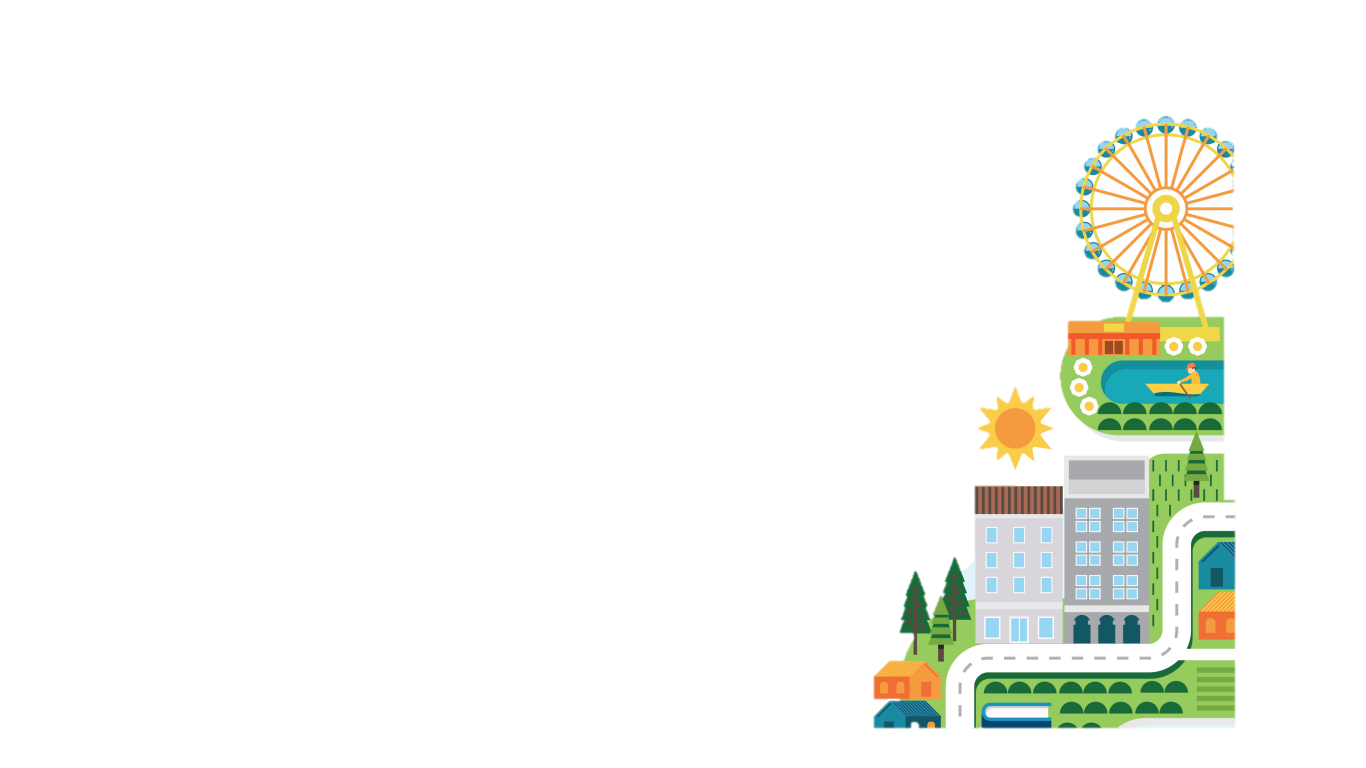 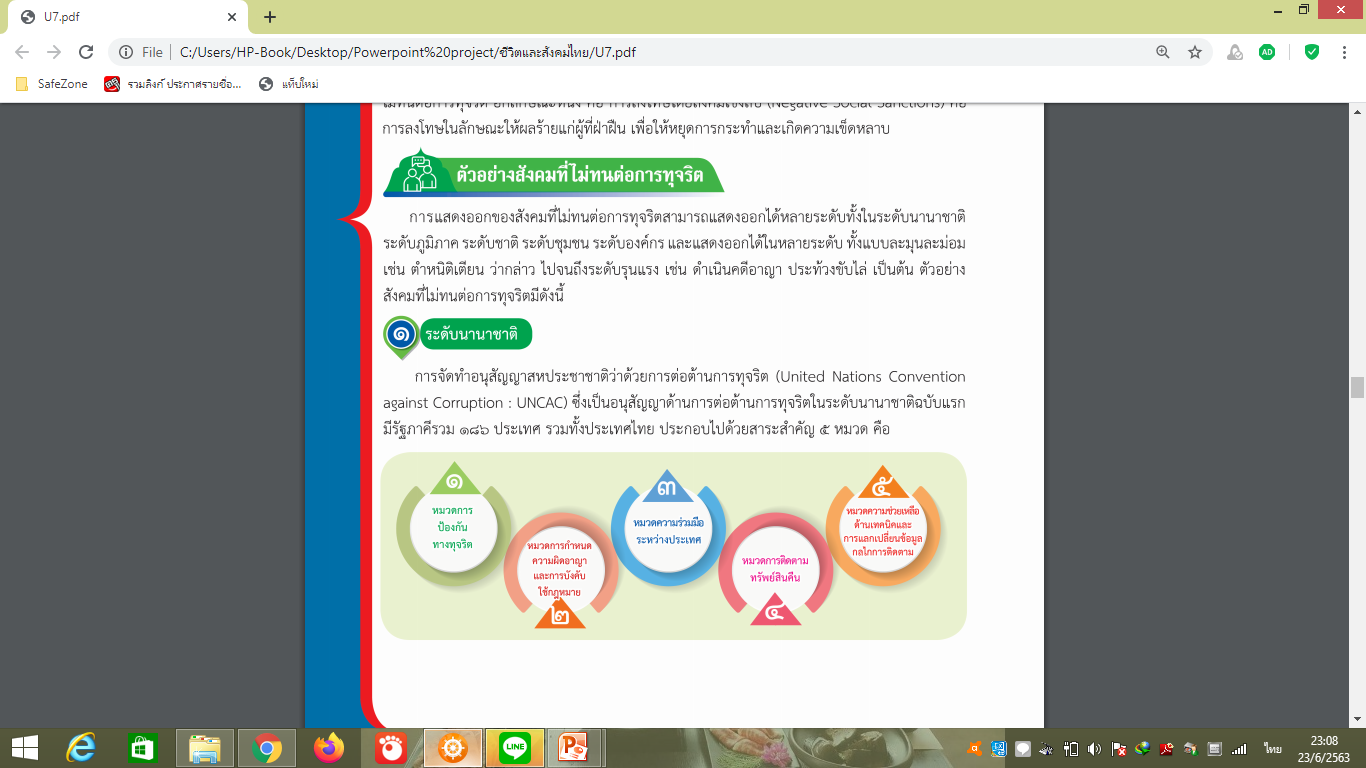 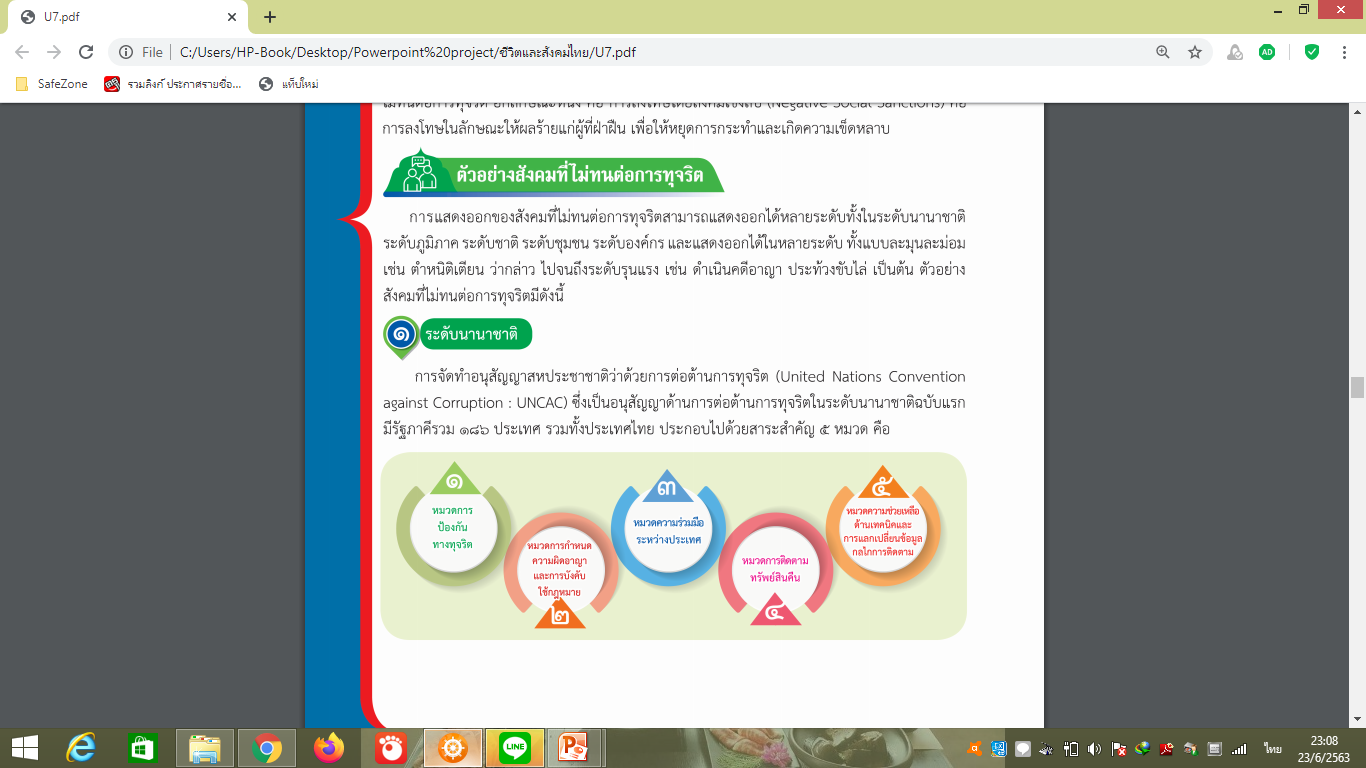 6. สังคมที่ไม่ทนต่อการทุจริต
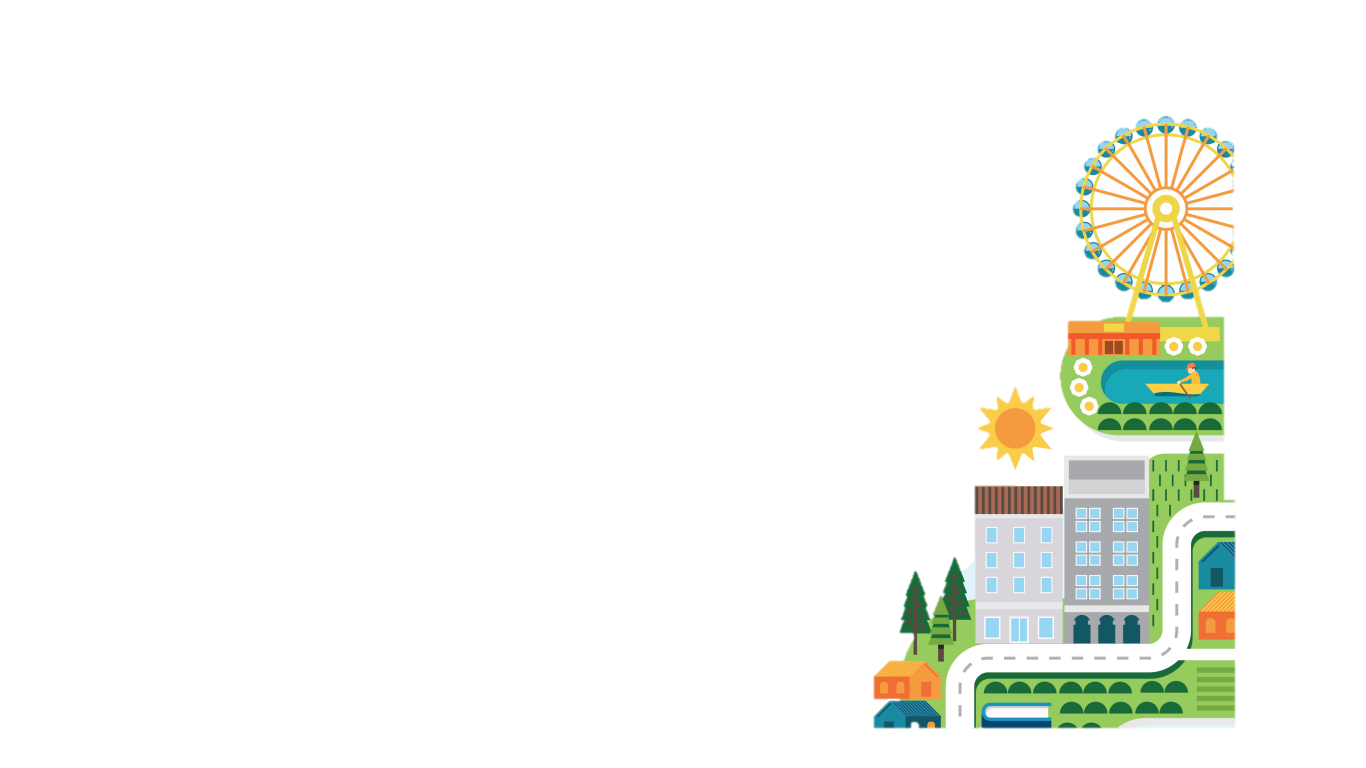 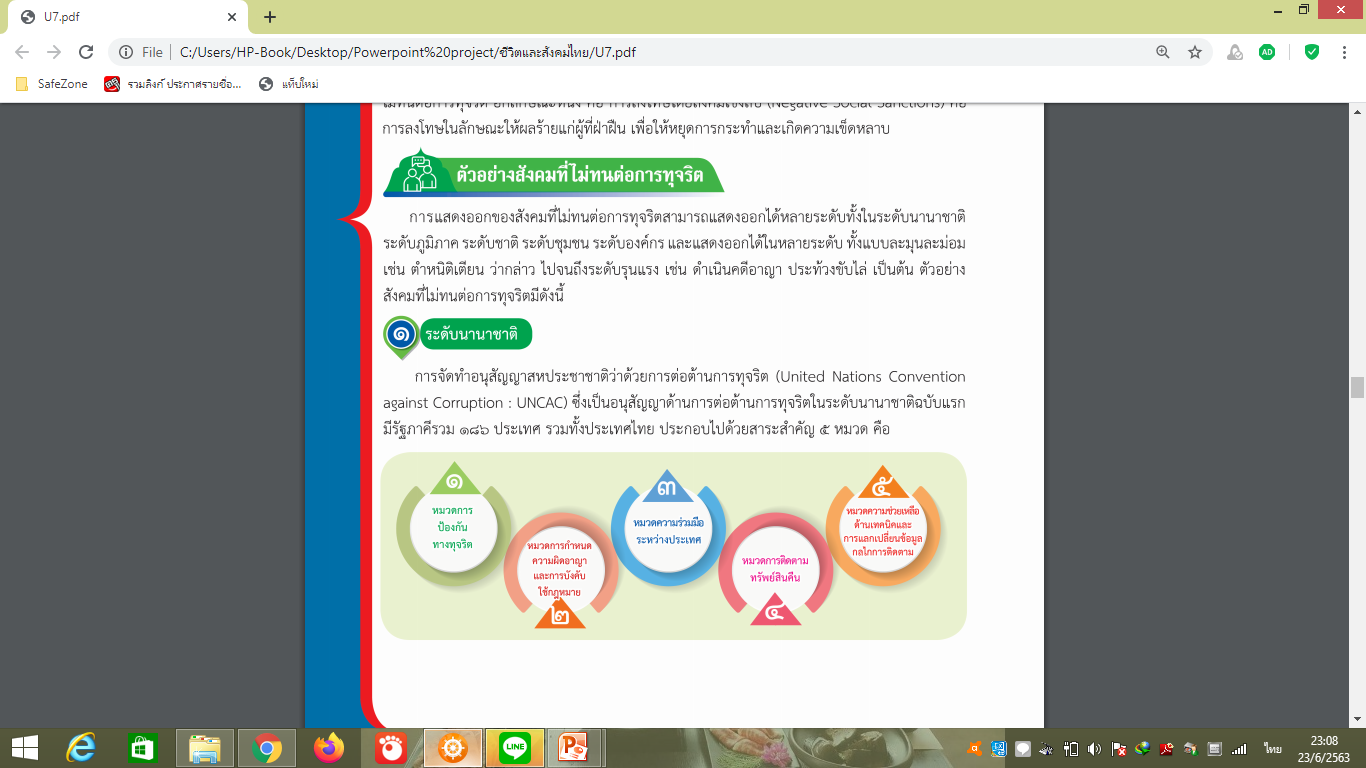 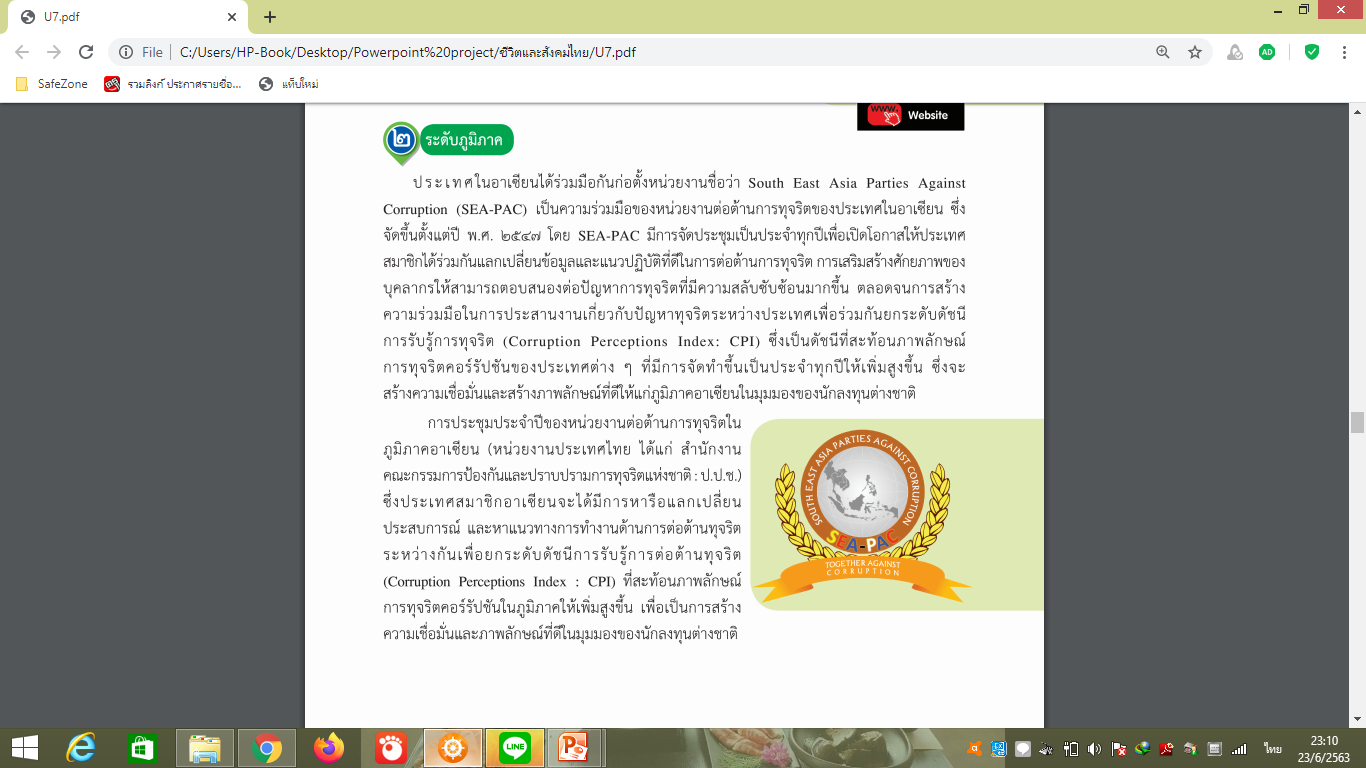 6. สังคมที่ไม่ทนต่อการทุจริต
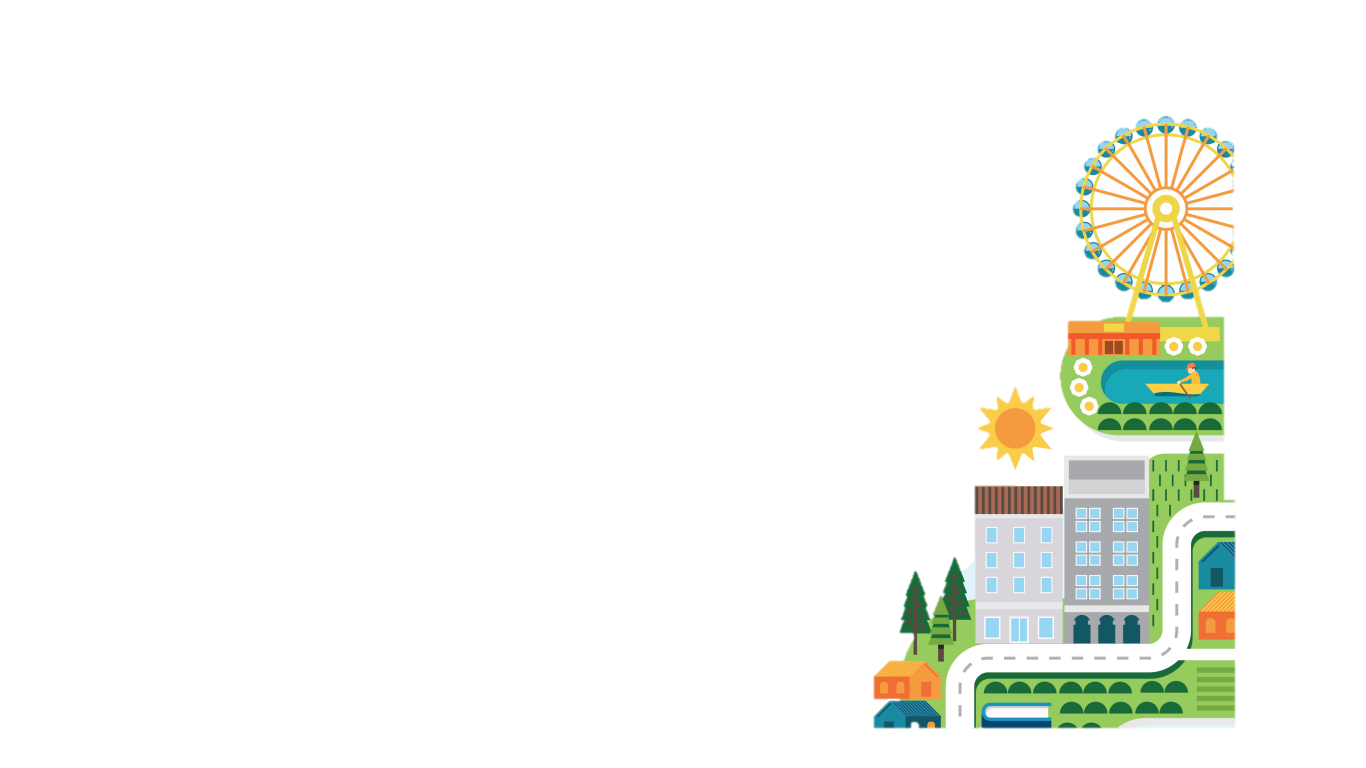 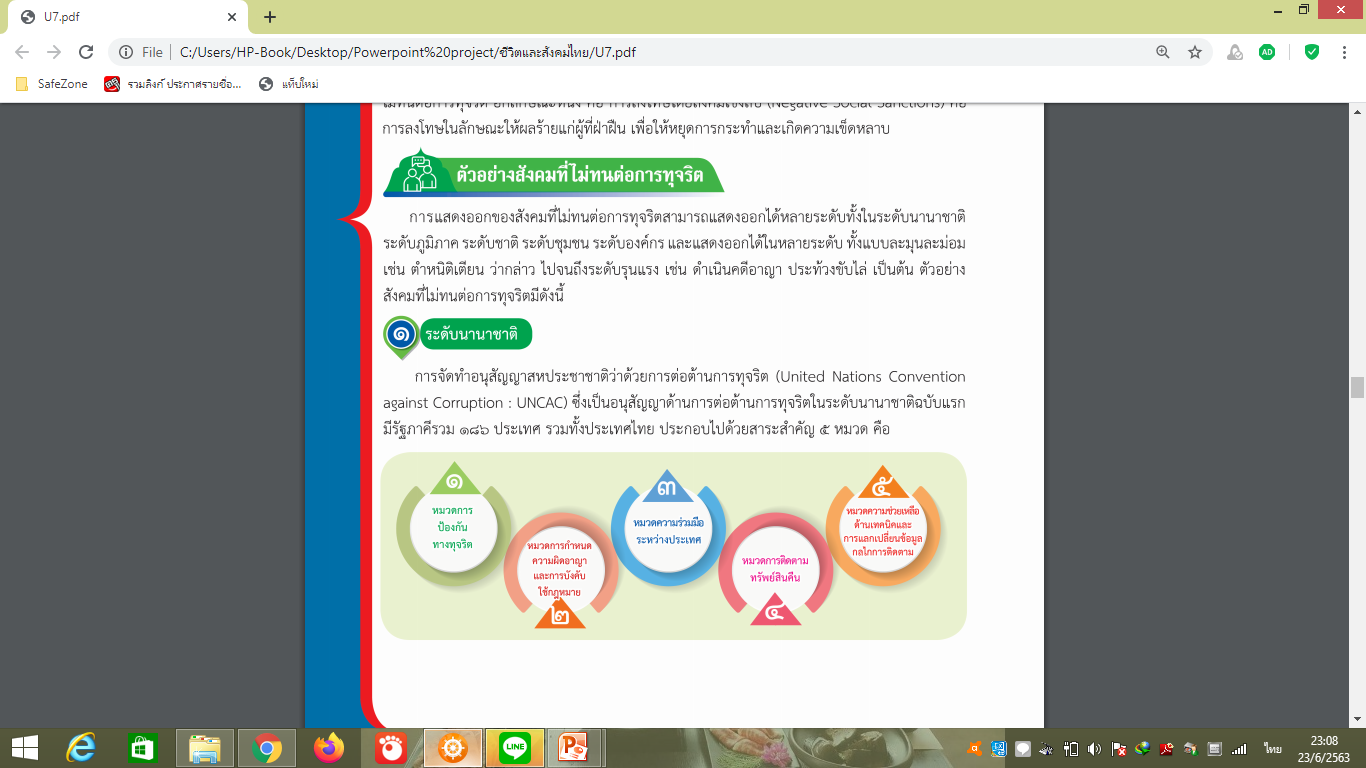 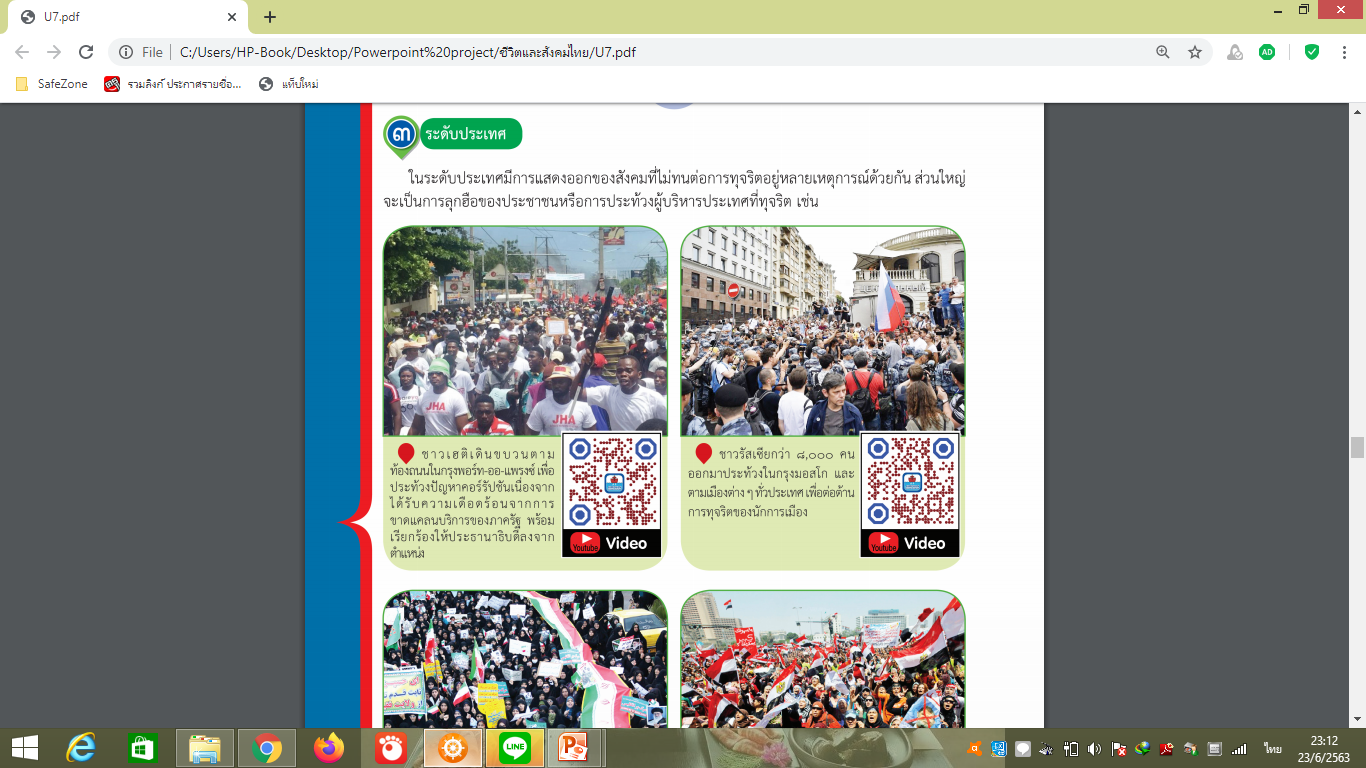 6. สังคมที่ไม่ทนต่อการทุจริต
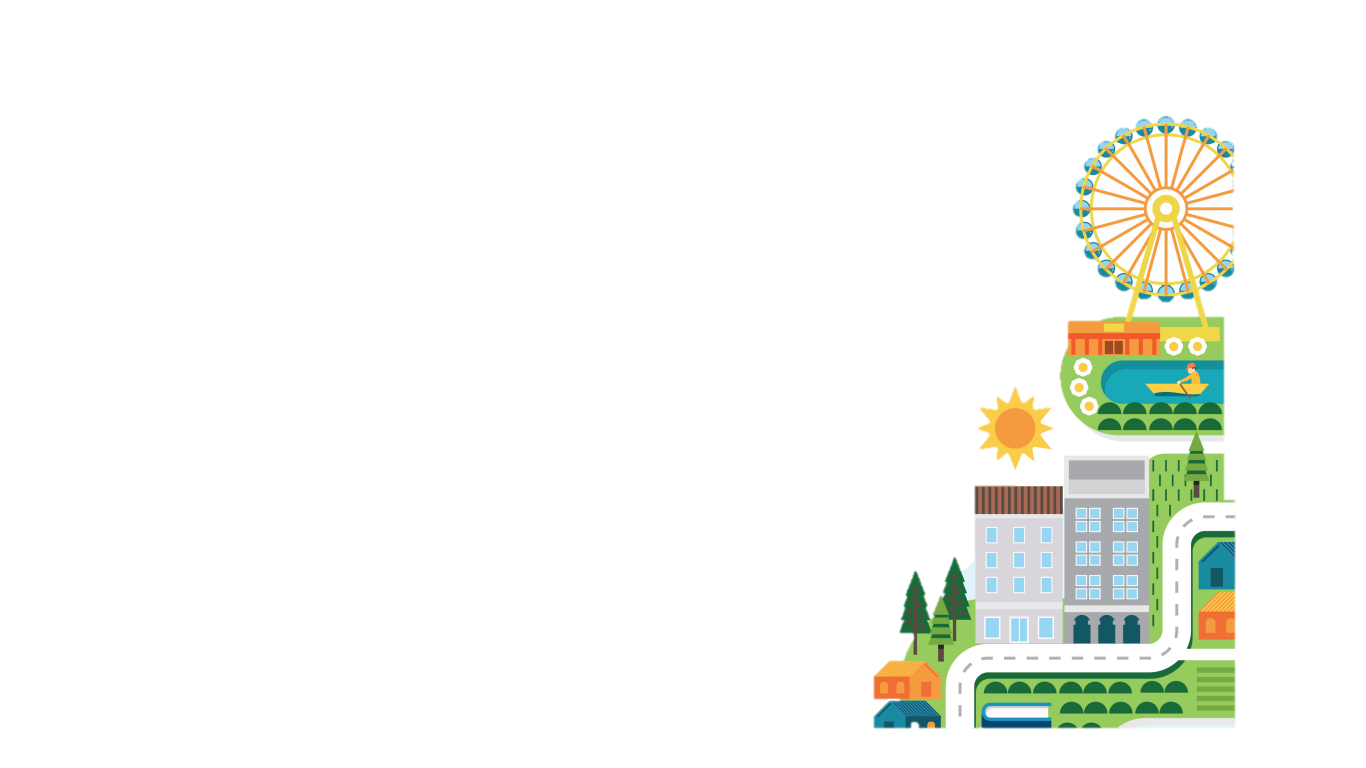 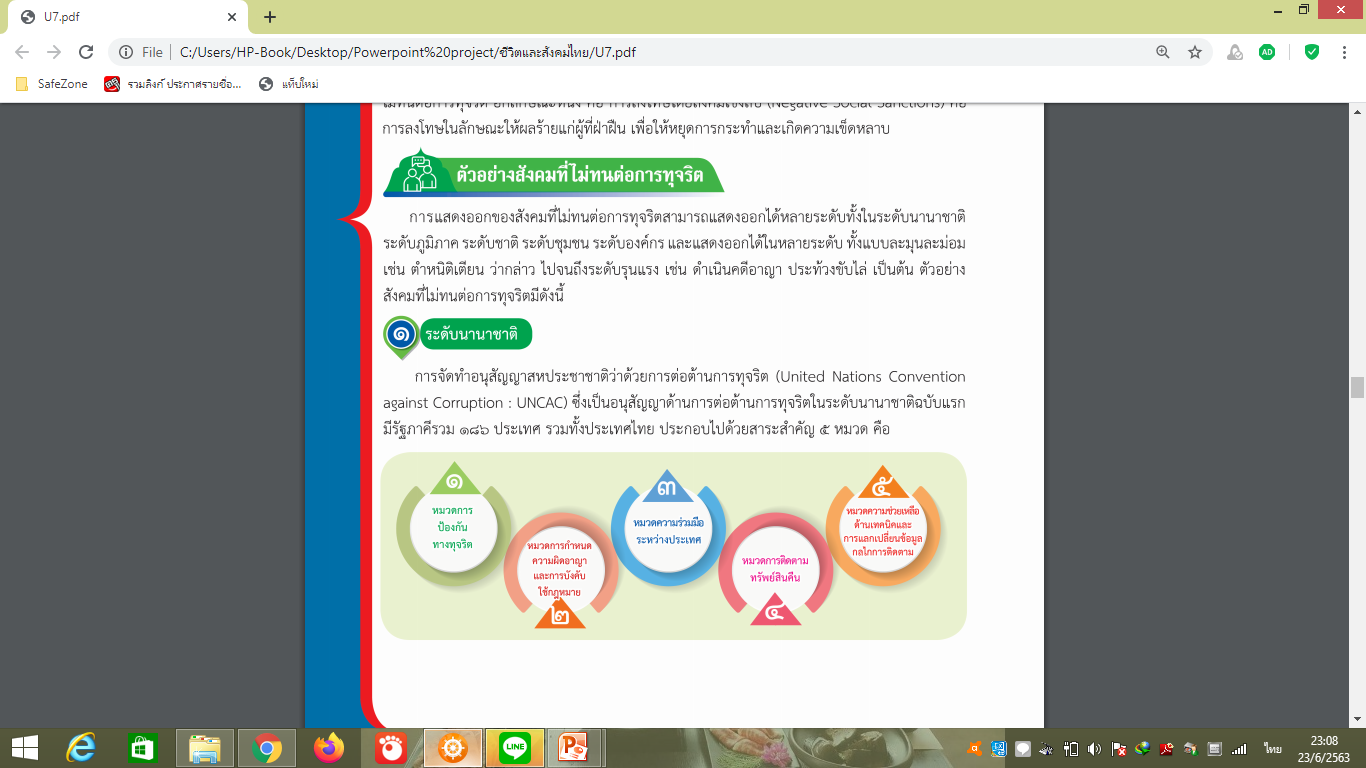 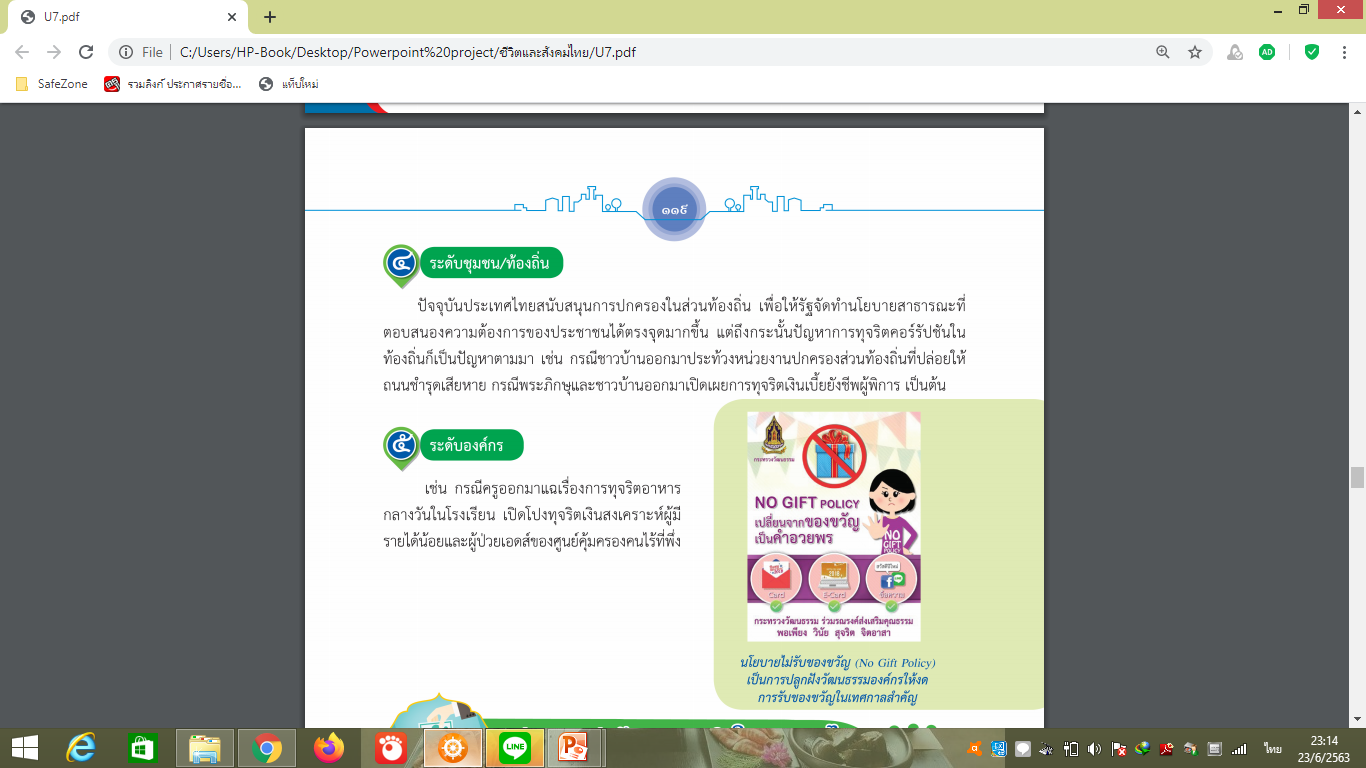 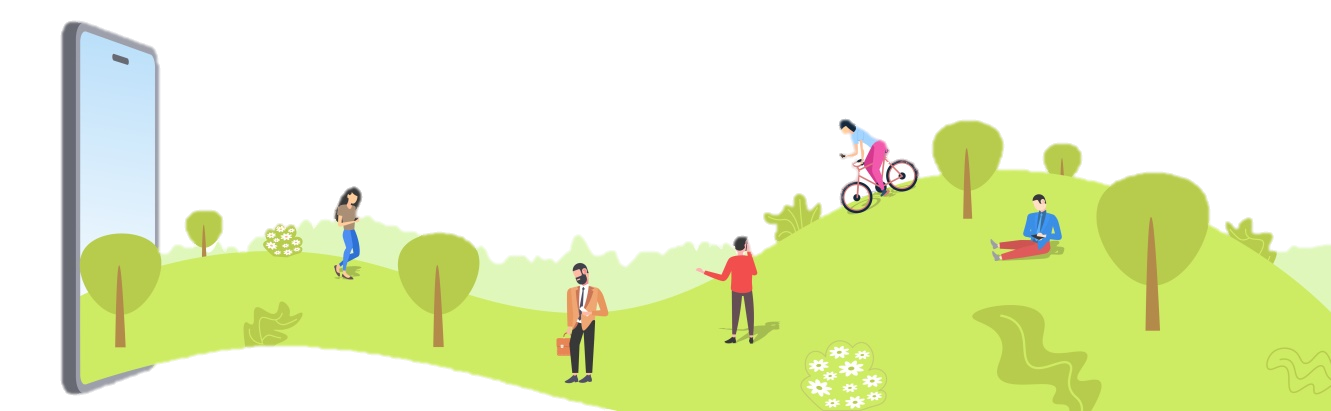 6. สังคมที่ไม่ทนต่อการทุจริต
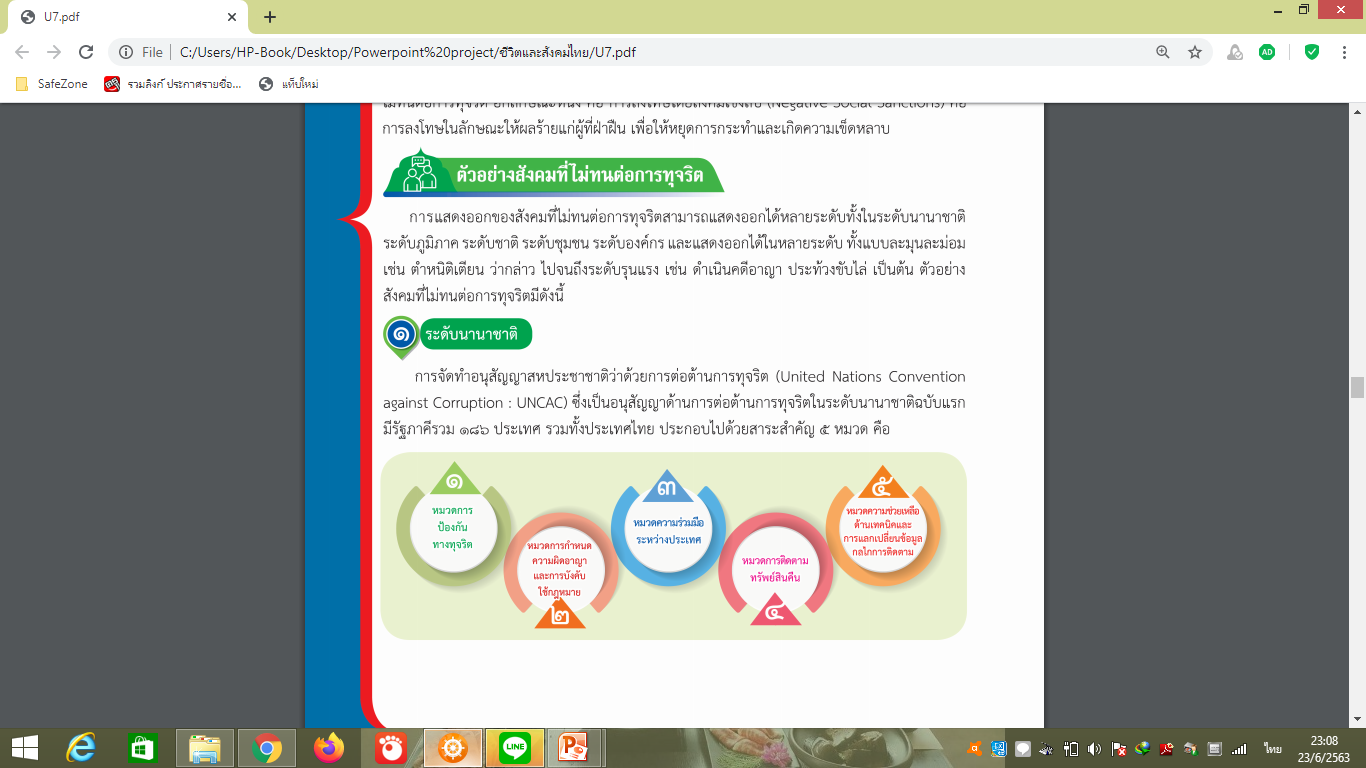 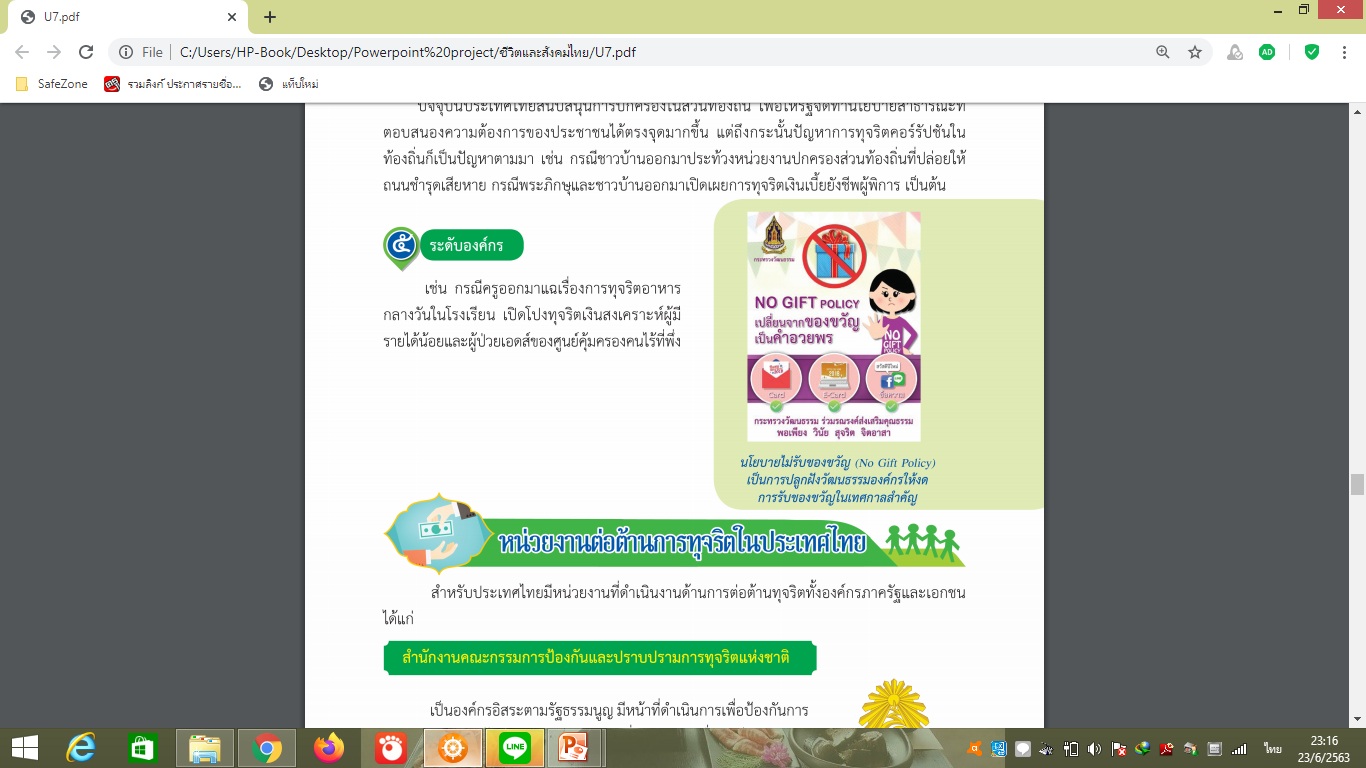 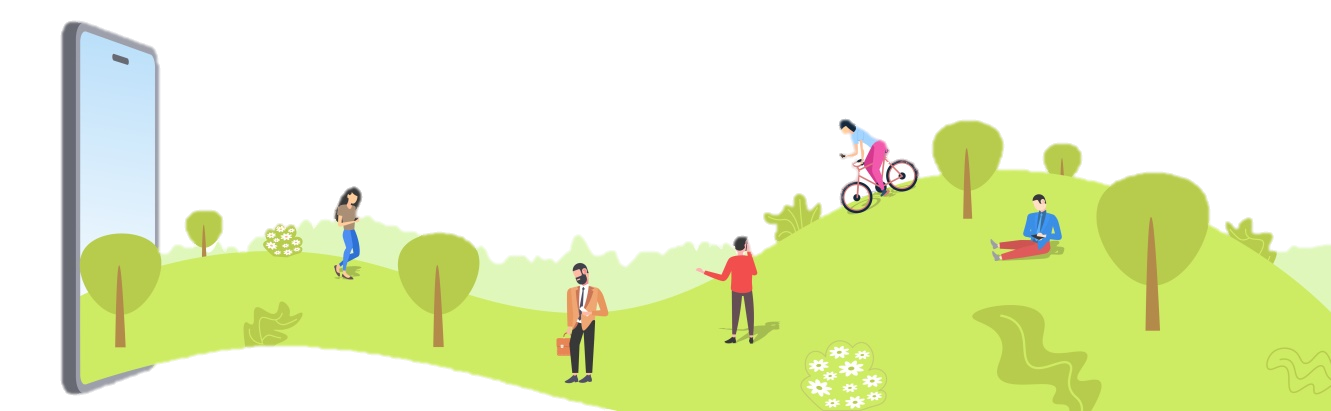 7. หน่วยงานต่อต้านการทุจริตในประเทศไทย
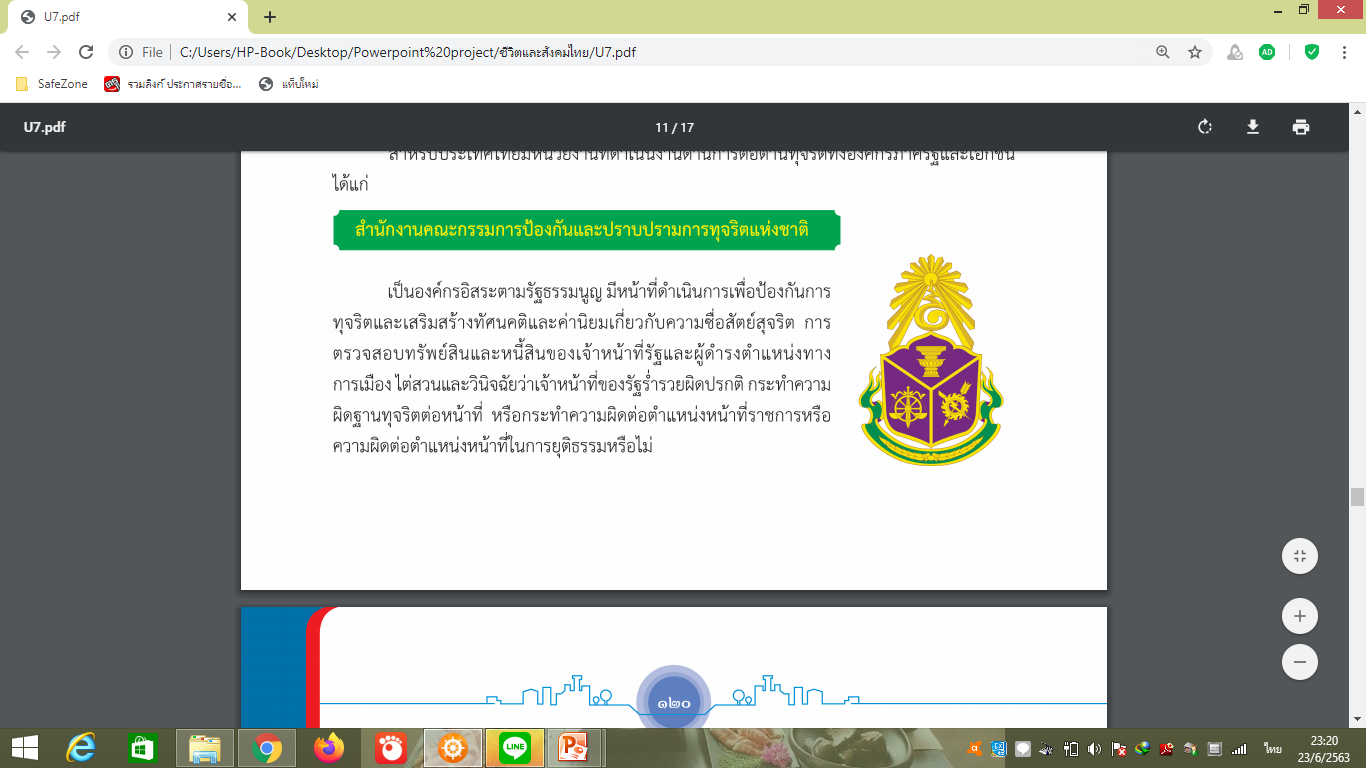 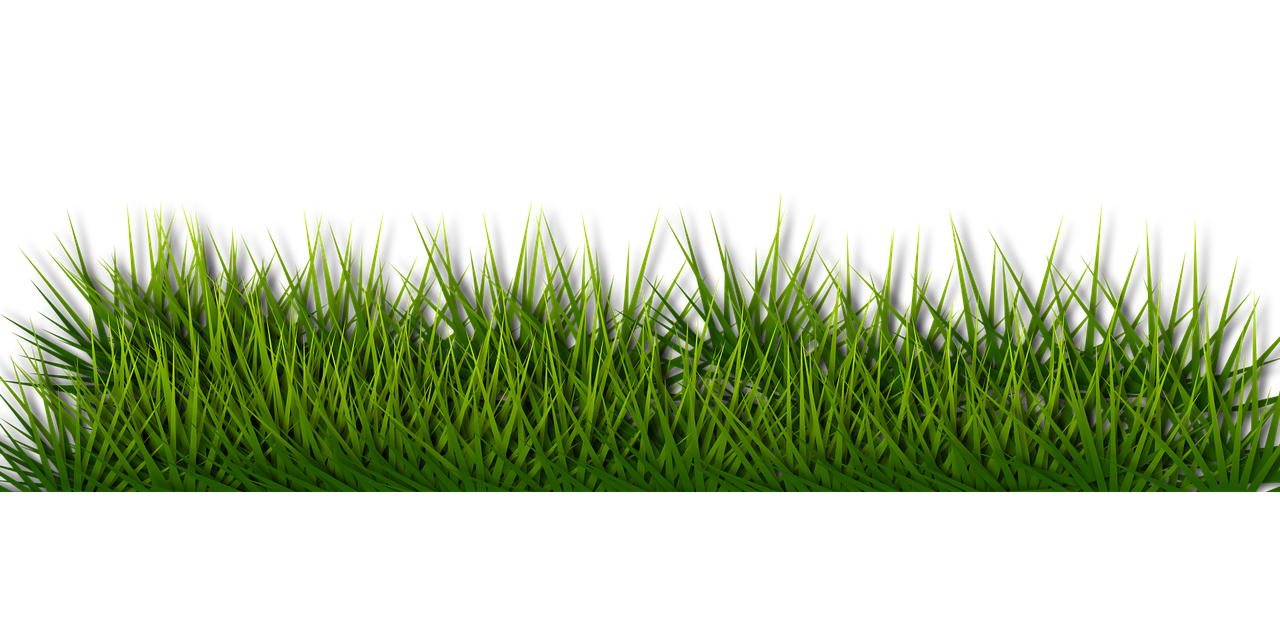 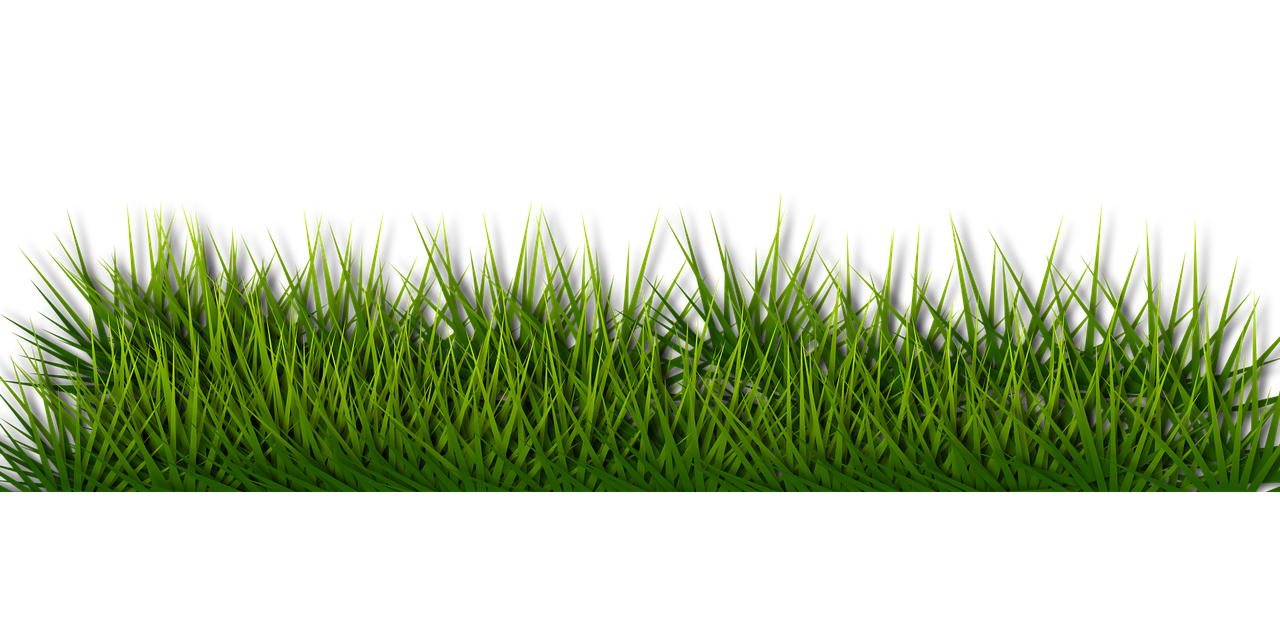 7. หน่วยงานต่อต้านการทุจริตในประเทศไทย
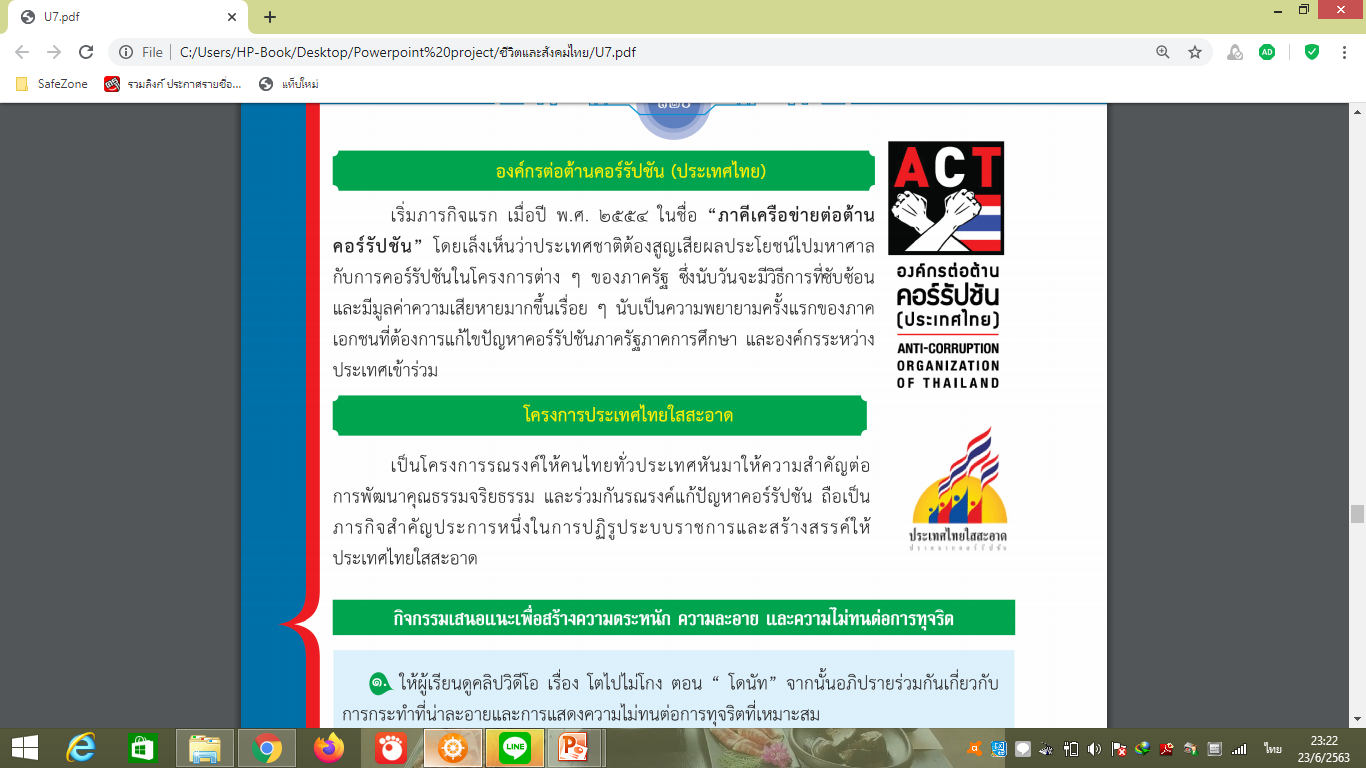 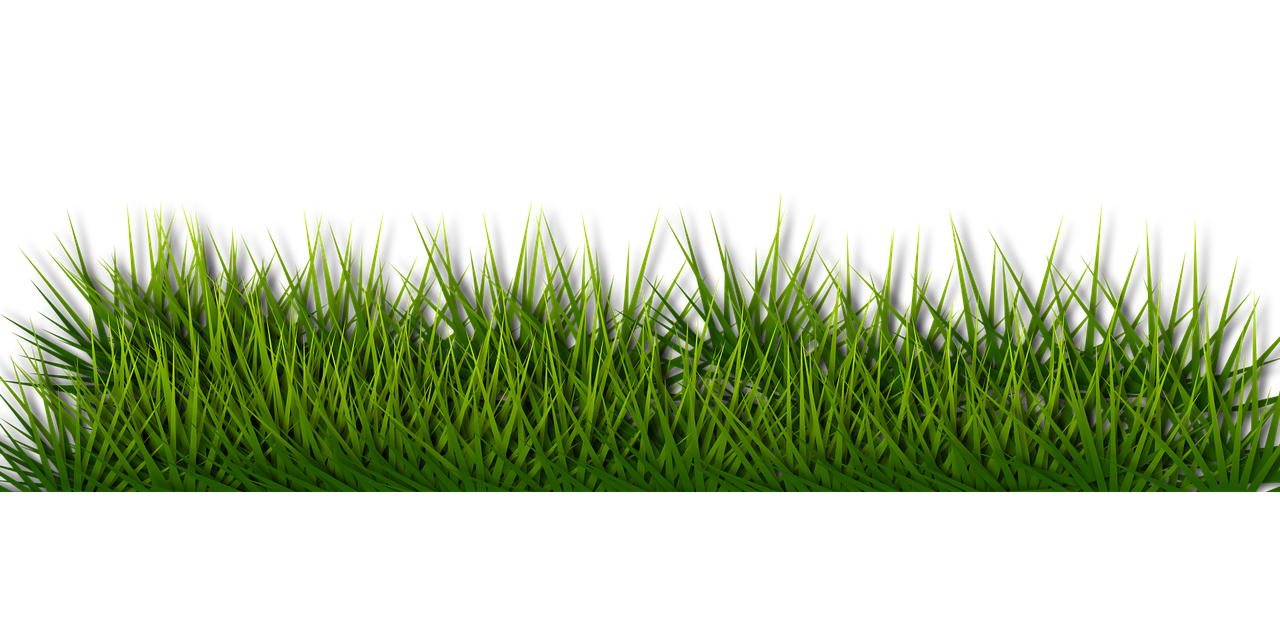 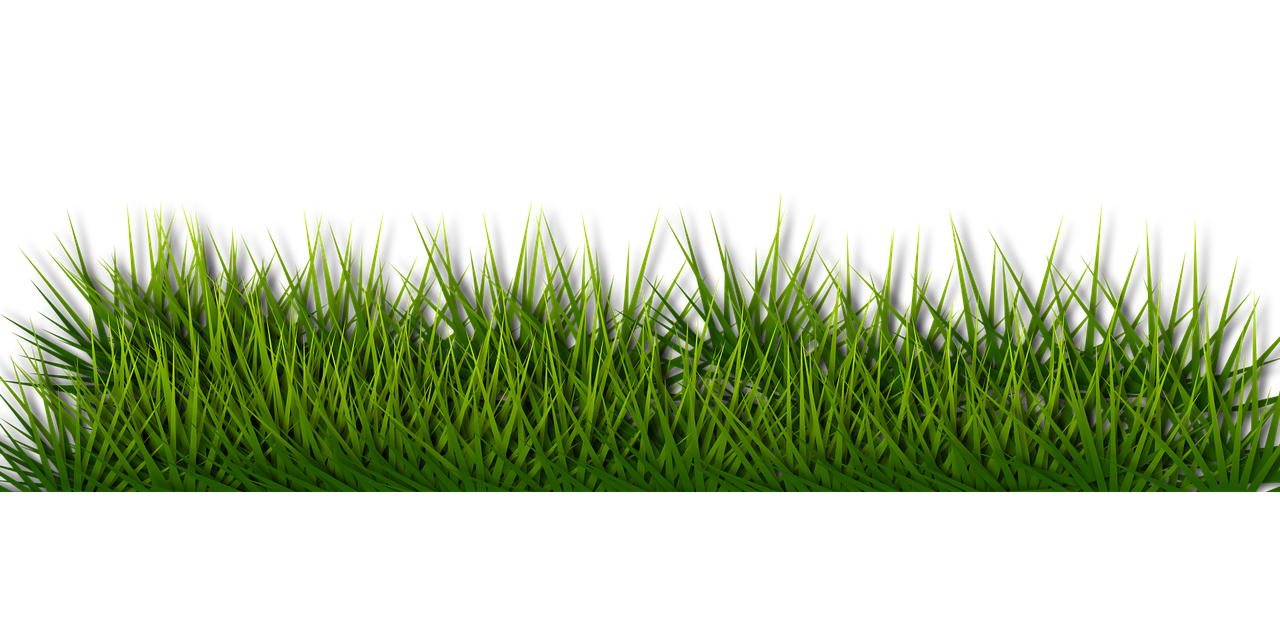 7. หน่วยงานต่อต้านการทุจริตในประเทศไทย
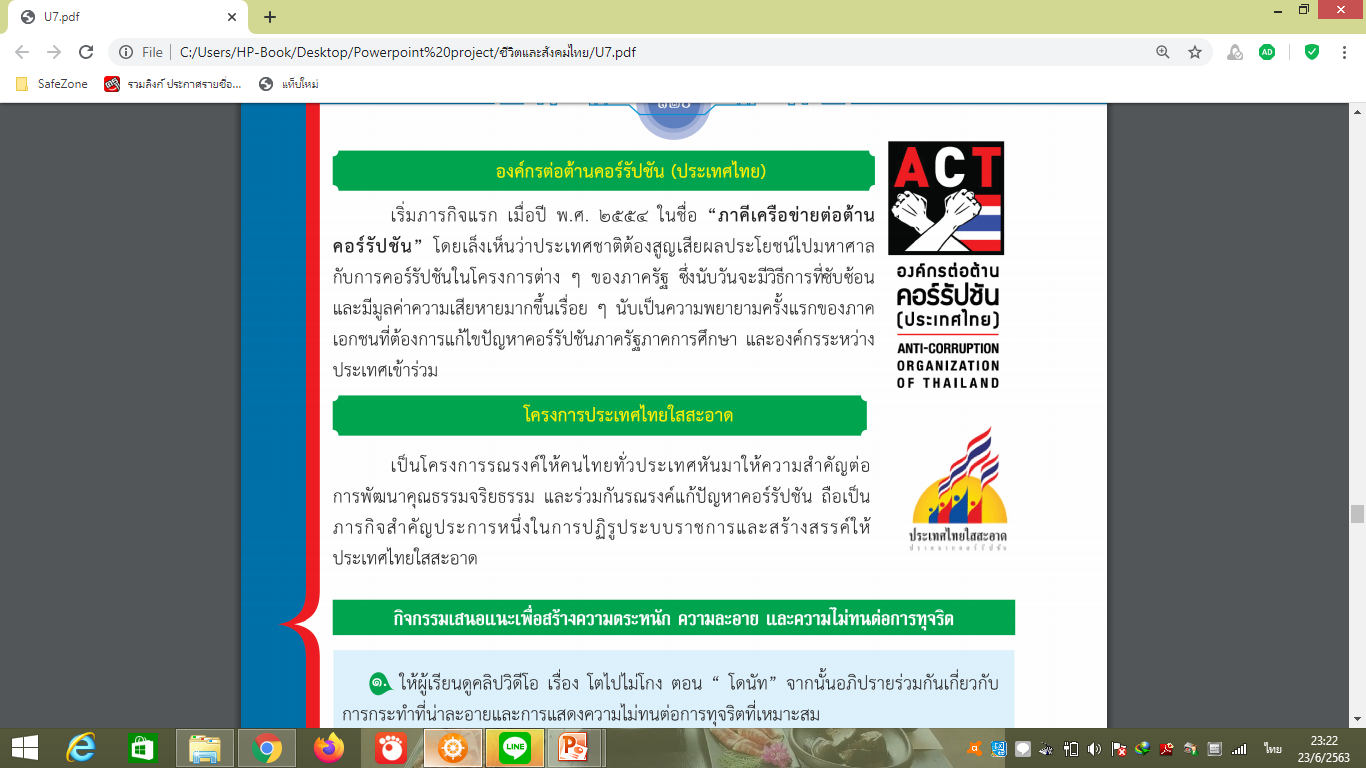 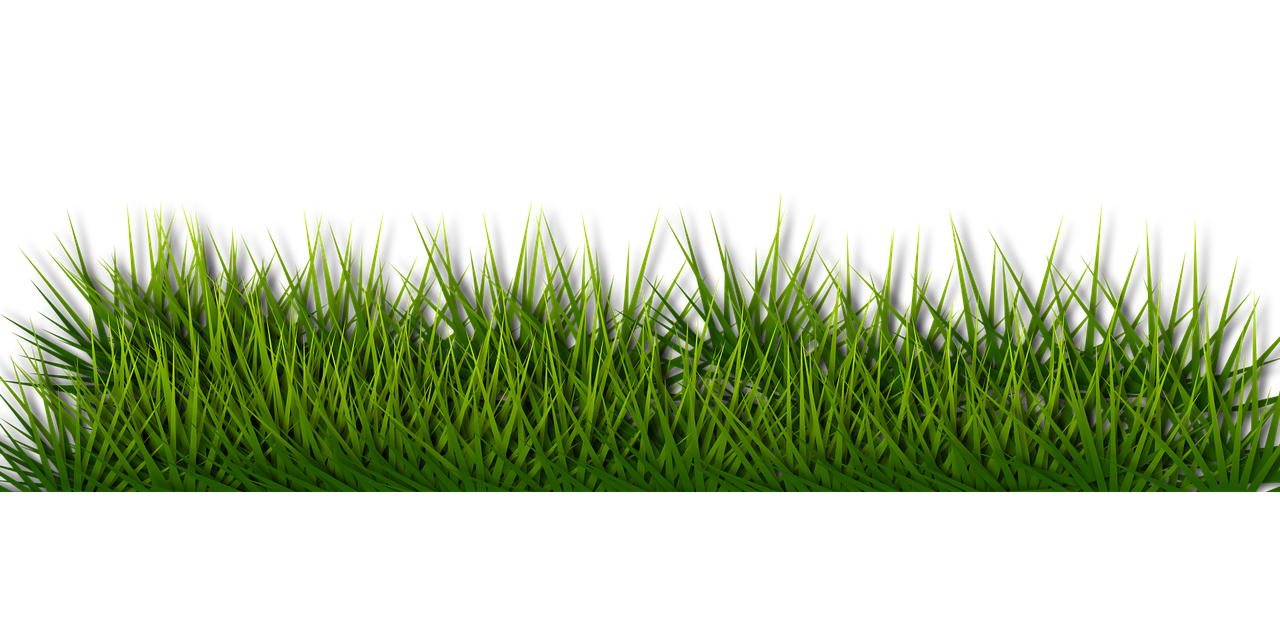 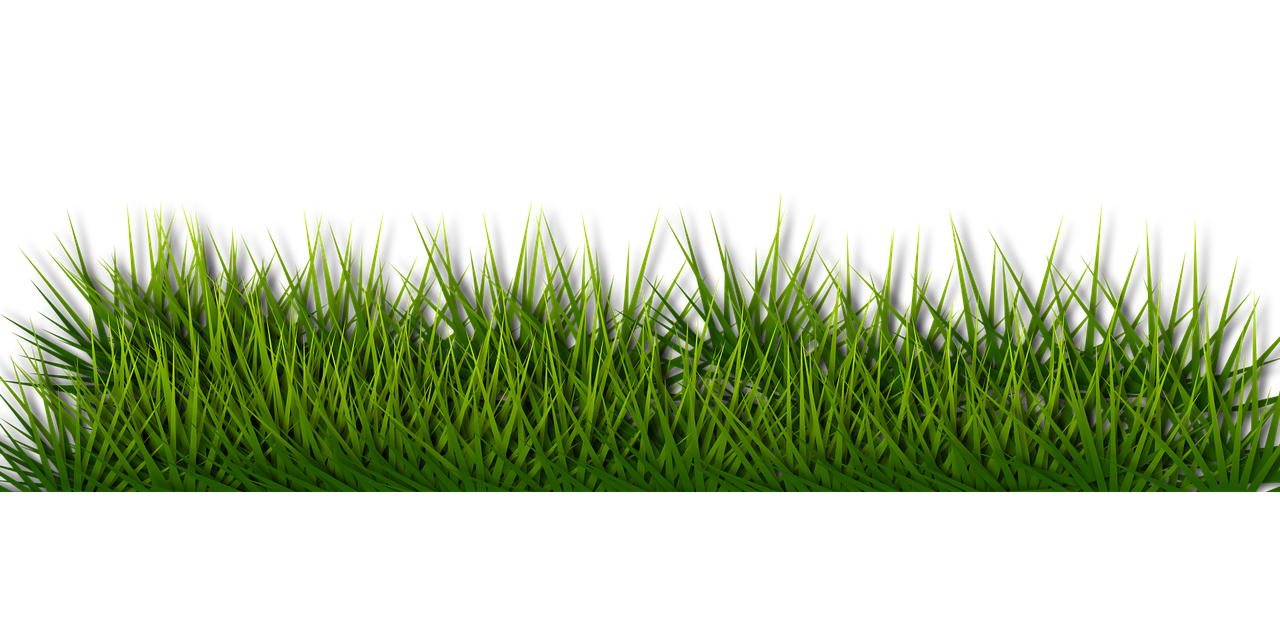